Государственное учреждение культуры Тульской области
Региональный
библиотечно-информационный
комплекс
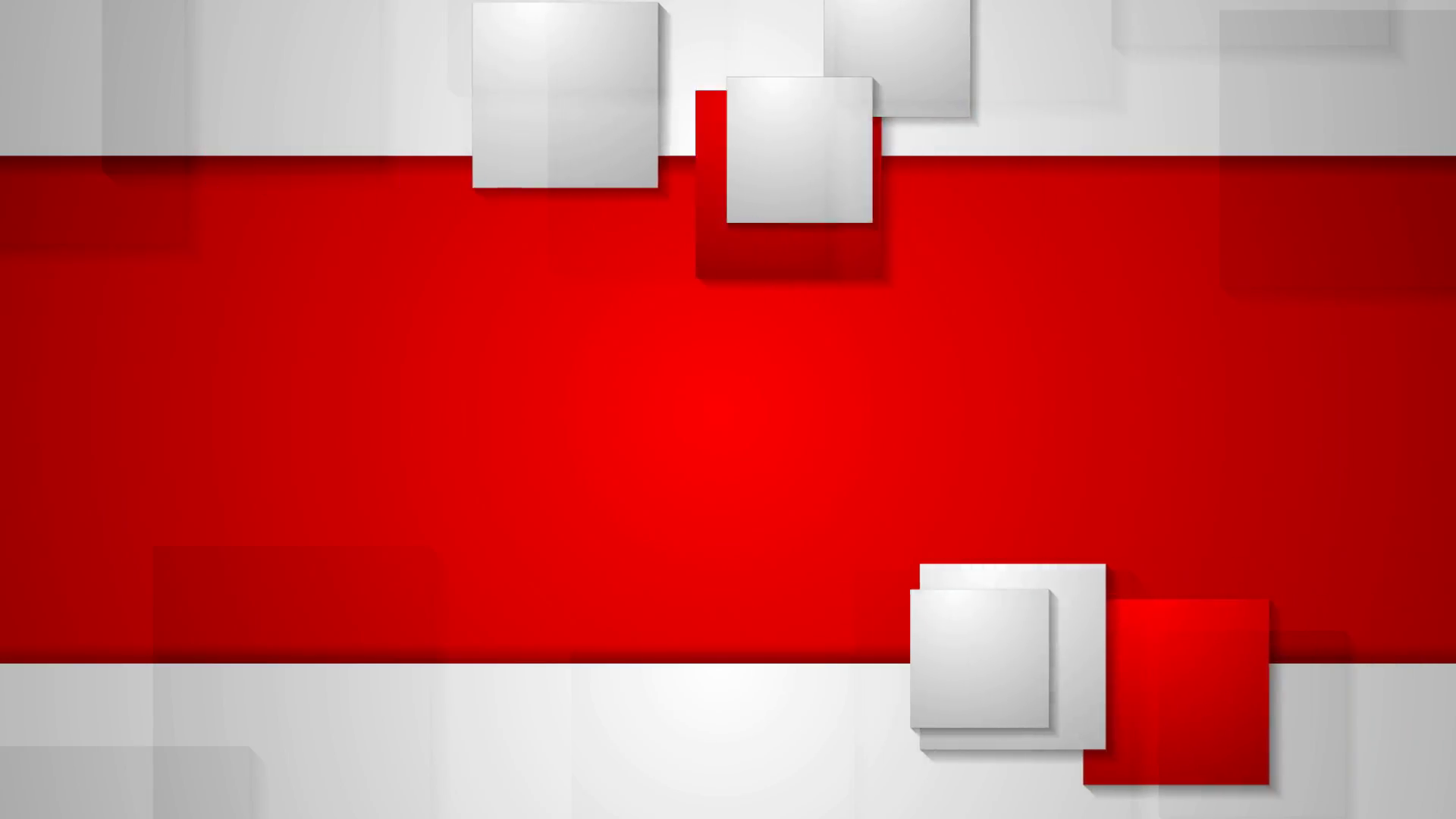 Итоги деятельности 
муниципальных детских библиотек 
Тульской области в 2023 году
Тула, 2024
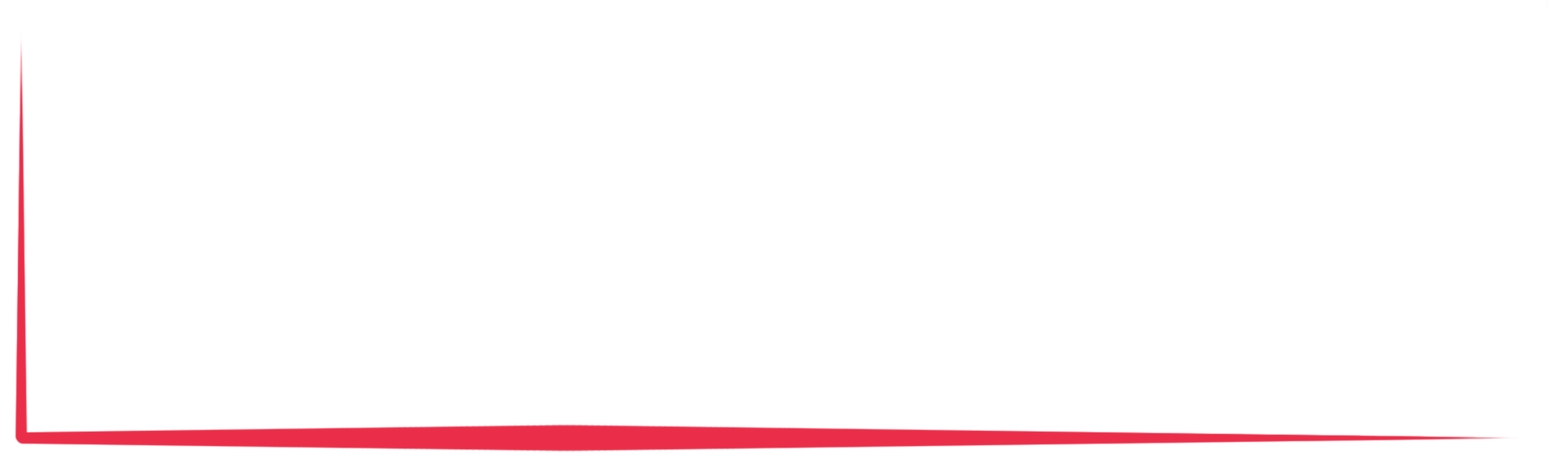 Главные события жизни 
детских библиотек ТО
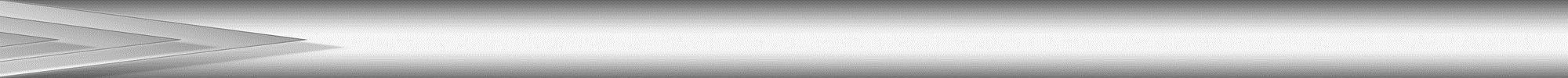 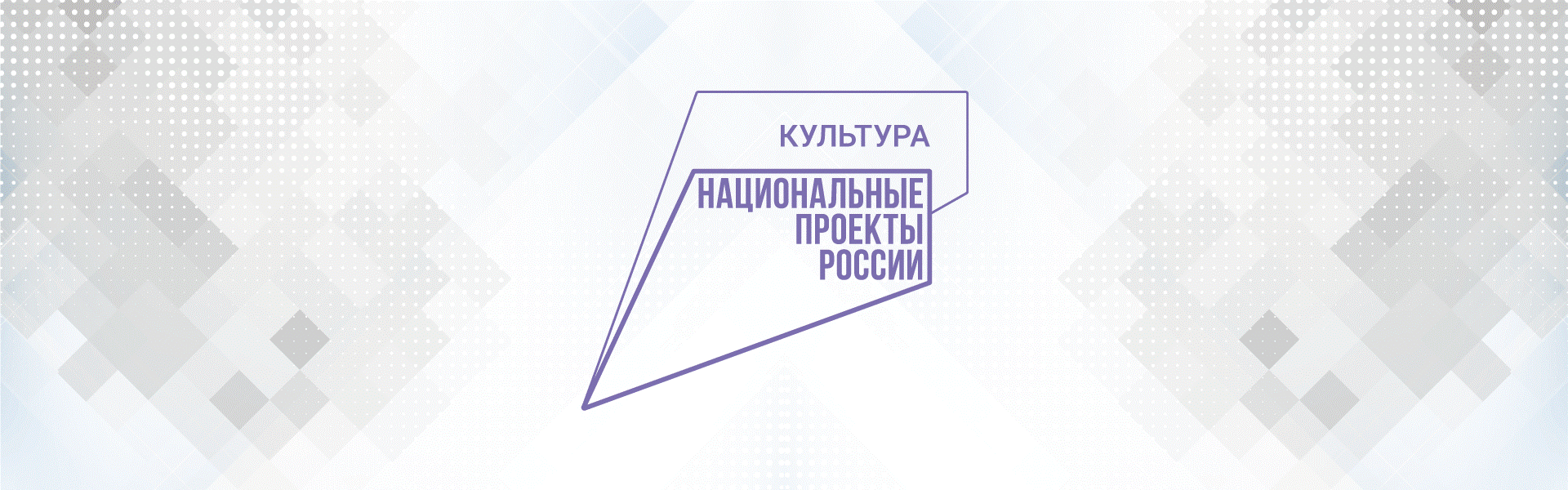 Национальный проект «Культура»  Федеральный проект «Культурная среда»
В рамках проекта «Культурная среда» в конкурсном отборе субъектов РФ на создание в 2024 г. модельных муниципальных библиотек в список победителей вошли Детский отдел Центральной районной библиотеки МБУК «Суворовская МЦБС» и обособленное подразделение МБУК «Новомосковская библиотечная система» Городская библиотека № 8.
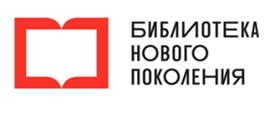 Указ Президента РФ № 240 от 29.05.2017 «Об объявлении в Российской Федерации Десятилетия детства»;
Указ Президента РФ «О проведении в Российской Федерации Года педагога и наставника»;
Указ Президента РФ о праздновании 80-летия разгрома советскими войсками немецко-фашистских войск в Сталинградской битве;
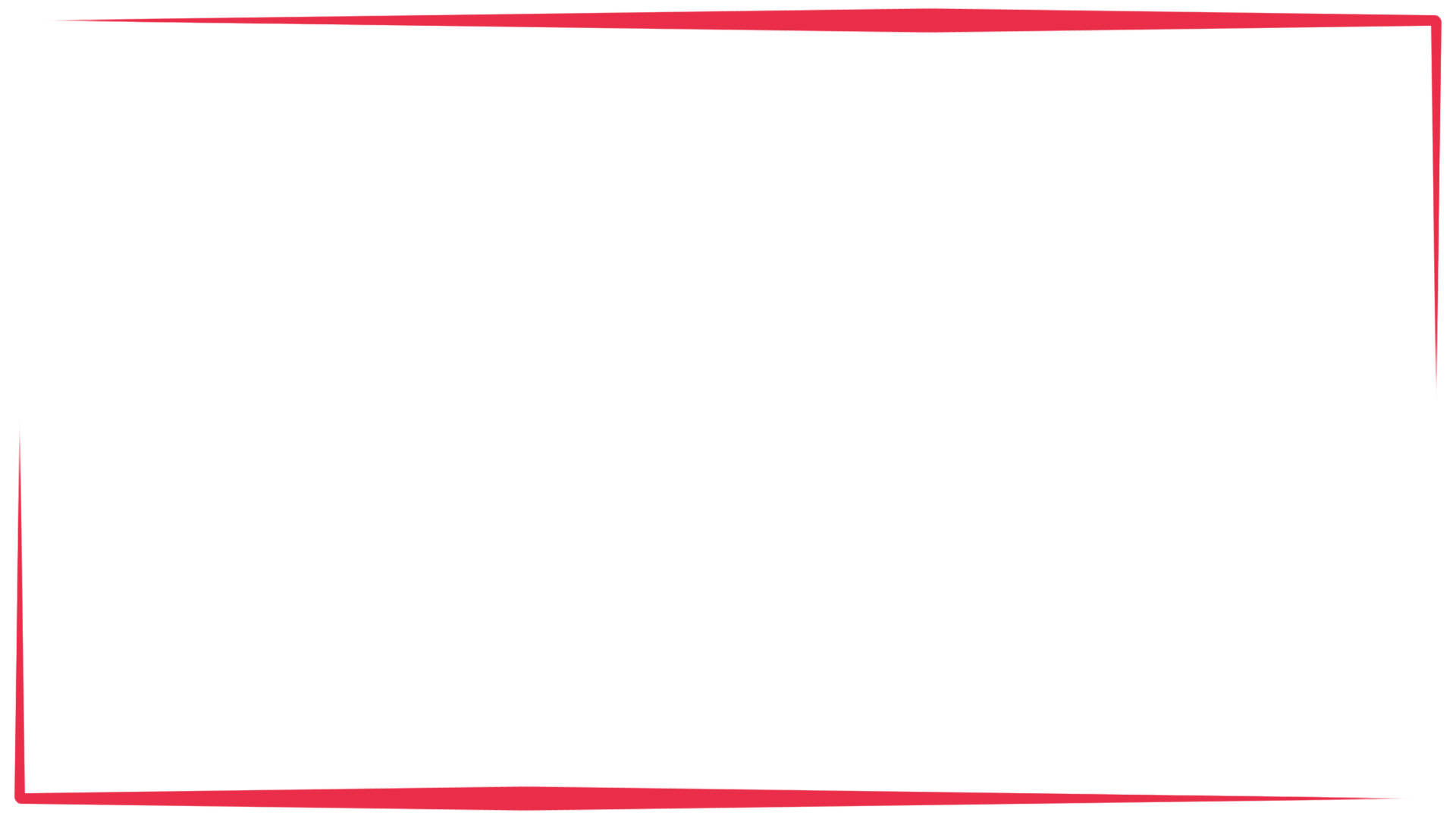 Указ Президента РФ о праздновании 100-летия со дня рождения Р.Г. Гамзатова; 

Указ Президента РФ о праздновании 150-летия со дня рождения С.В. Рахманинова.
2.	Нормативно-правовое регулирование и стратегическое планирование деятельности
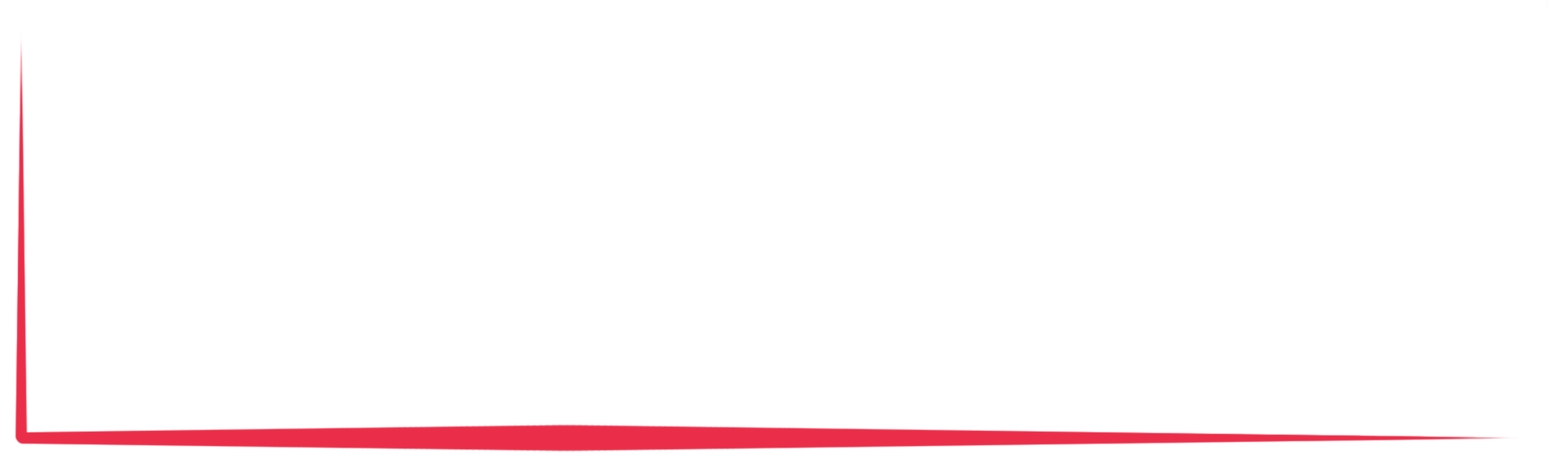 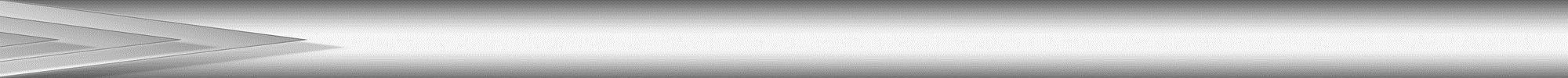 В 2023 году детские библиотеки ТО осуществляли деятельность, ориентируясь на федеральные и областные нормативно-правовые и программные документы, формирующие критерии обслуживания детей и подростков:
Федеральный закон от 29 декабря 2010 года № 436-ФЗ «О защите детей от информации, наносящей вред их здоровью и развитию»;
План основных мероприятий до 2027 года, проводимых в рамках Десятилетия детства, объявленного Указом Президента Российской Федерации от 29 мая 2017 г. № 240 «Об объявлении в Российской Федерации Десятилетия детства»;
Государственная программа «Патриотическое воспитание граждан Российской Федерации на 2021-2025 годы»;
Концепция информационной безопасности детей (Распоряжение Правительства РФ от 02.12.2015 № 2471-р);
Концепция программы поддержки детского и юношеского чтения в Российской Федерации» (распоряжение Правительства РФ от 3 июня 2017 г. № 1155-р);
Руководство по библиотечному обслуживанию детей в России (одобрено и рекомендовано к применению на XXIX Координационном совете по культуре при Министерстве культуры Российской Федерации 24 мая 2019 года, № 237-01.1-39-ОЯ от 18 июня 2019 года).
На уровне региона вопросы библиотечного обслуживания регулирует Закон Тульской области от 20 декабря 1995 года № 21-ЗТО «О библиотечном деле» (с изменениями на 7 ноября 2019 года), а также принятая Государственная программа Тульской области «Развитие культуры и туризма Тульской области» (2019 -2025 гг.)
План мероприятий по реализации демографической политики РФ по период до 2025 года на территории Тульской области». Семейное чтение;
Комплексный план мероприятий по реализации государственной политики РФ на период до 2025 года, гармонизации межнациональных отношений, укреплению общероссийской идентичности и этнокультурному развитию народов; 
 Долгосрочная целевая программа «Организация духовно-нравственного воспитания детей и молодежи в Тульской области».
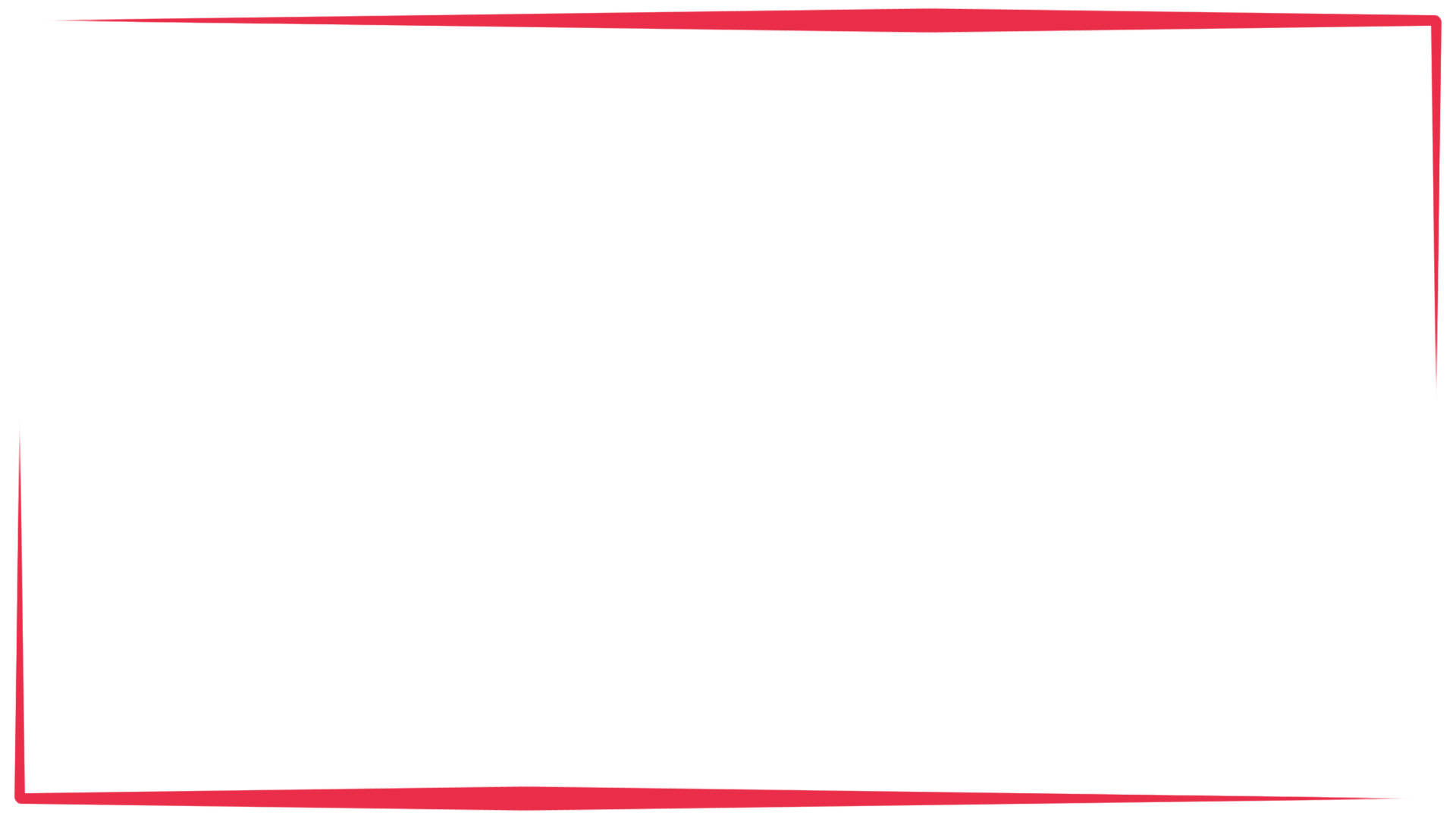 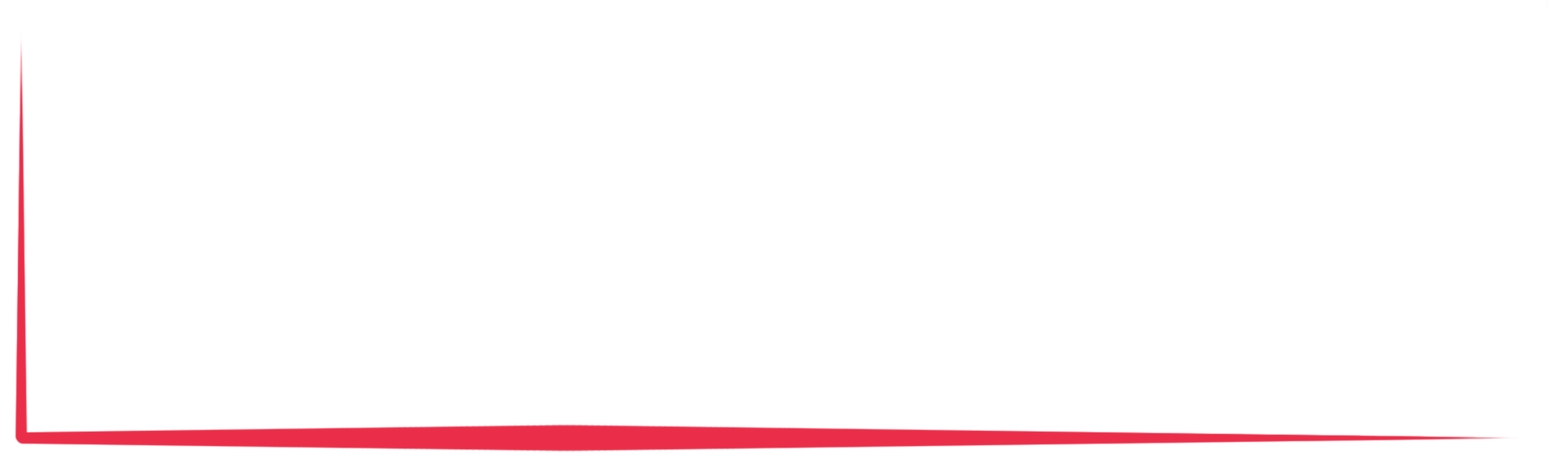 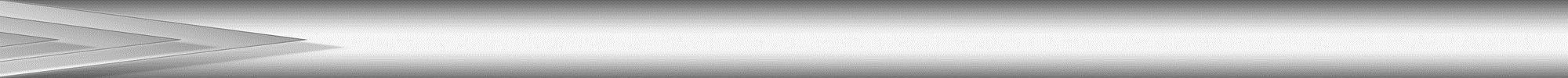 3. Сеть детских библиотек Тульской области
344 общедоступных библиотек, обслуживающих детей







  27  специализированных библиотек:
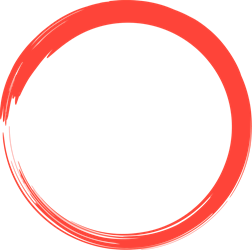 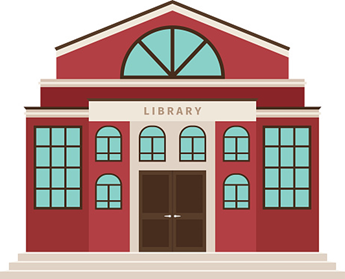 1 
библиотека
в составе 
КДУ
*
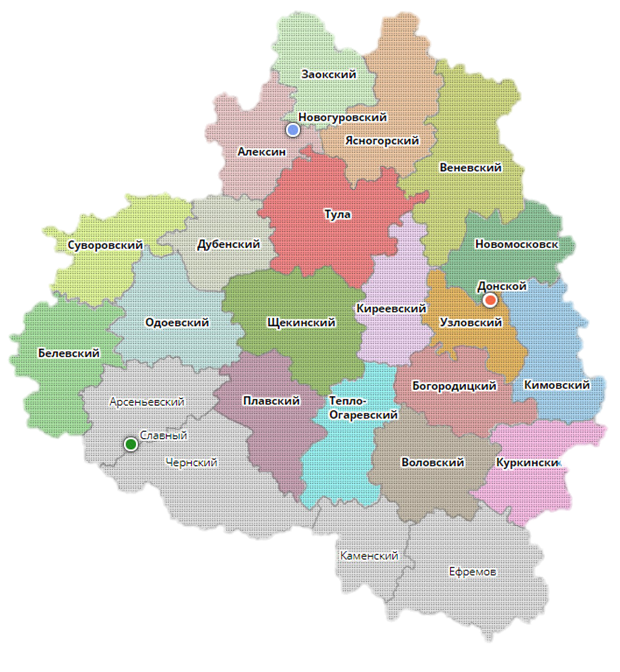 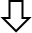 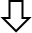 поселковые
городские
сельские
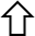 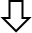 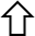 *
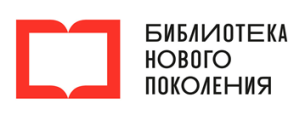 График работы

Полный – 24 детские библиотеки
Сокращённый – 3 детские библиотеки
Первомайская детская модельная библиотека
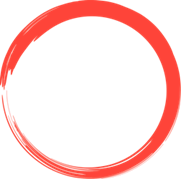 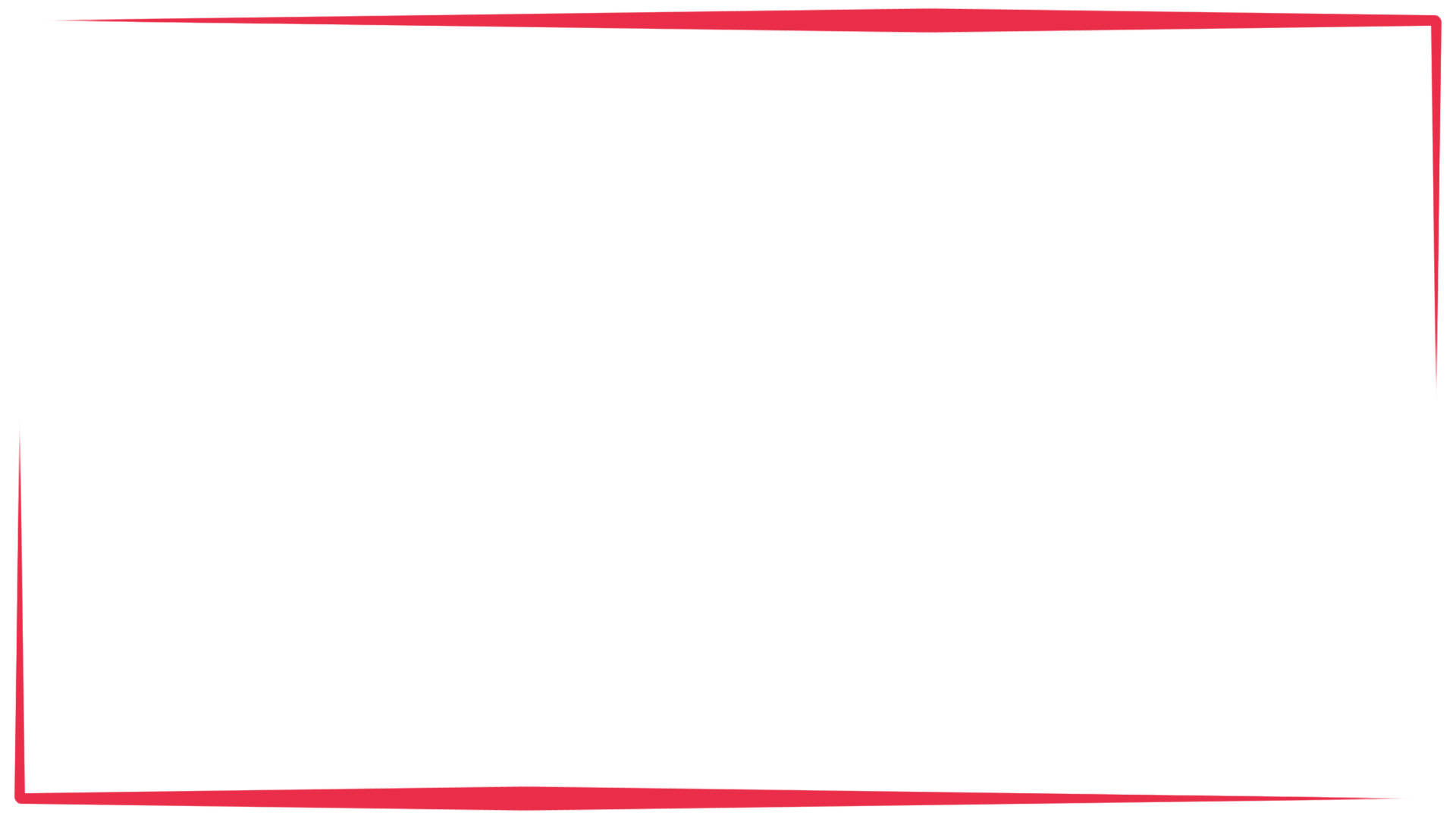 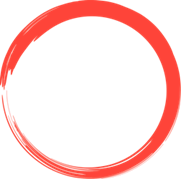 12 
внестационарных пунктов 
(5 библиотек  - 18%)
без 
специализированной детской библиотеки (филиала, отдела)
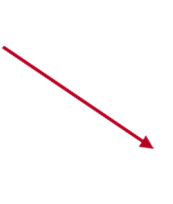 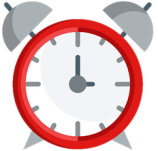 *
4. Основные статистические показатели деятельности детских библиотек ТО
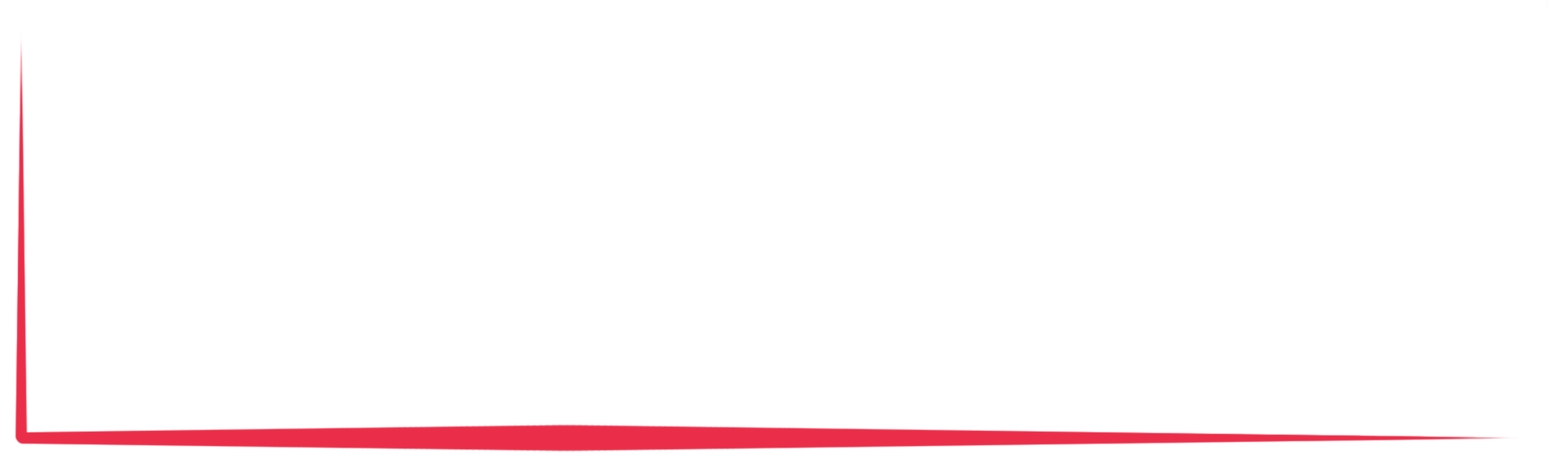 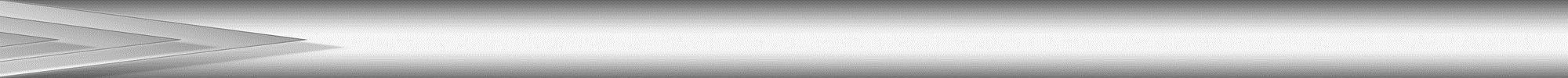 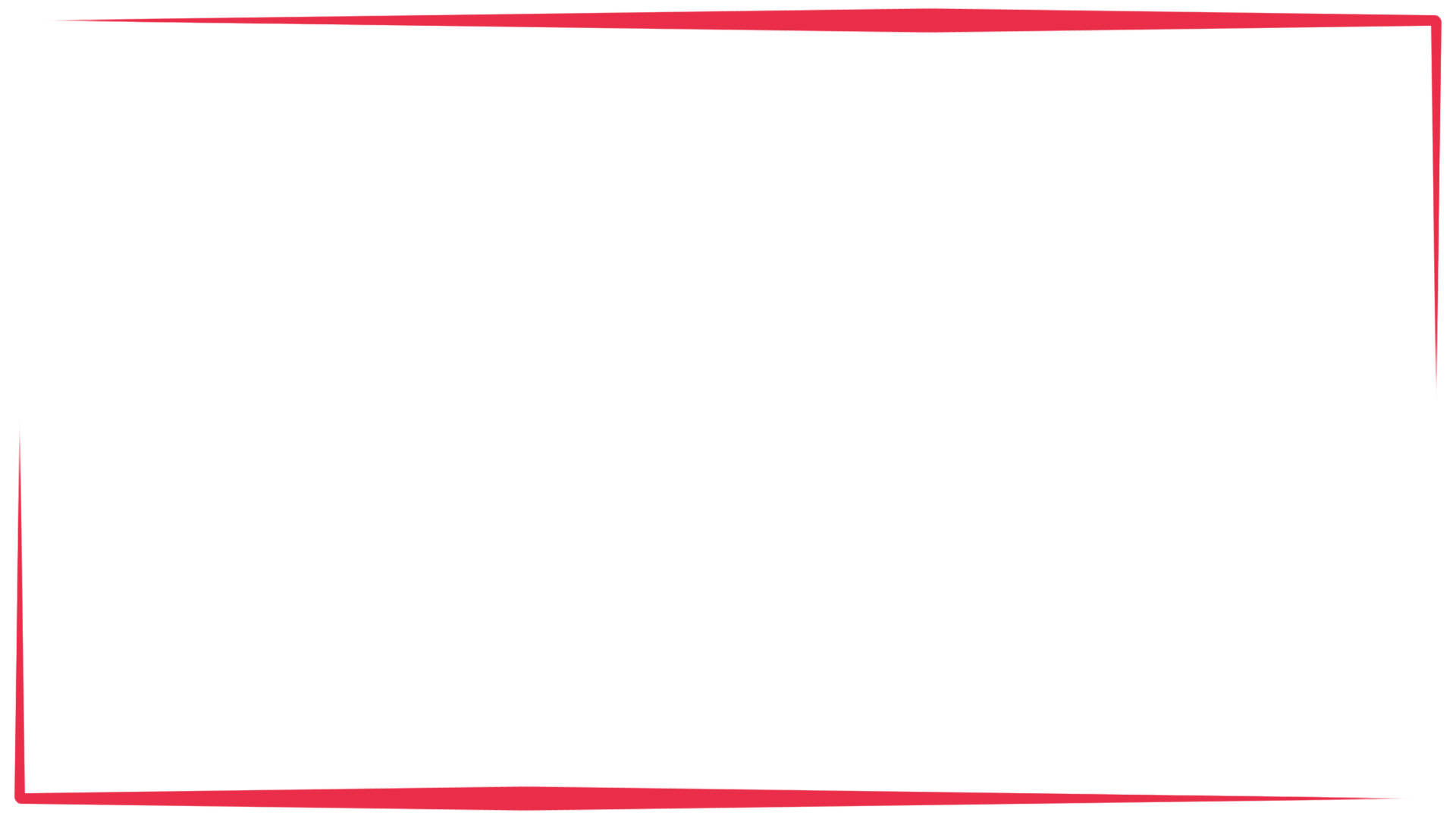 Основные статистические показатели деятельности детских библиотек ТО
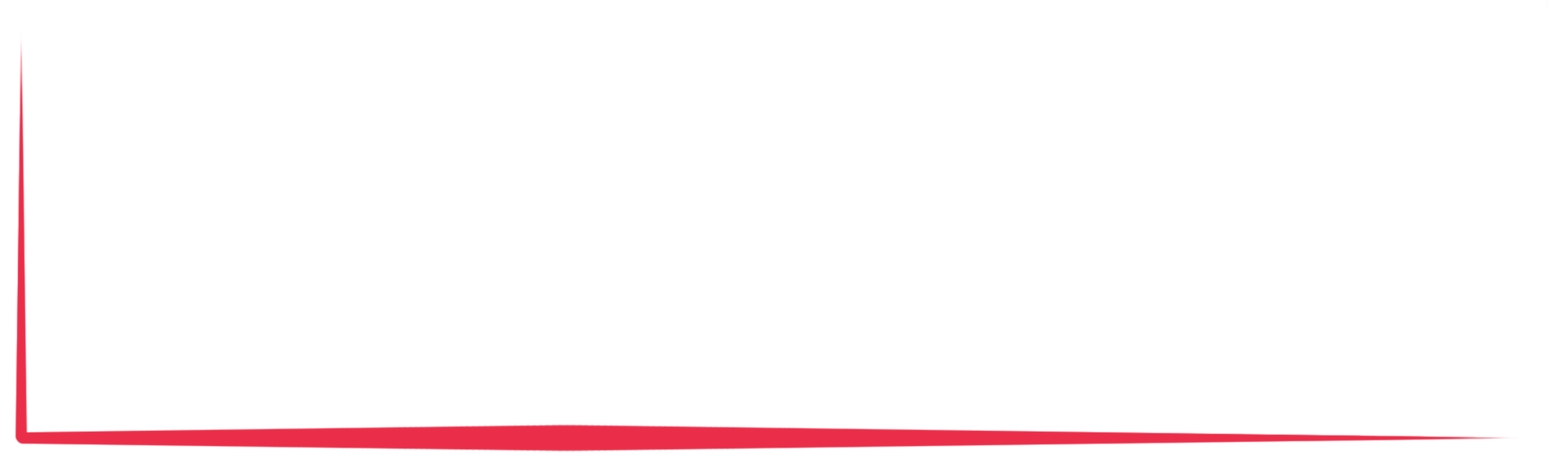 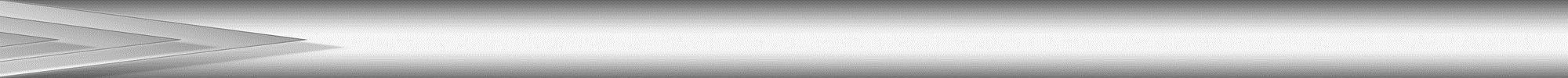 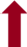 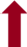 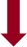 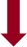 + 9,8%
‒ 0,2%
+ 7,5%
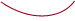 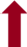 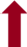 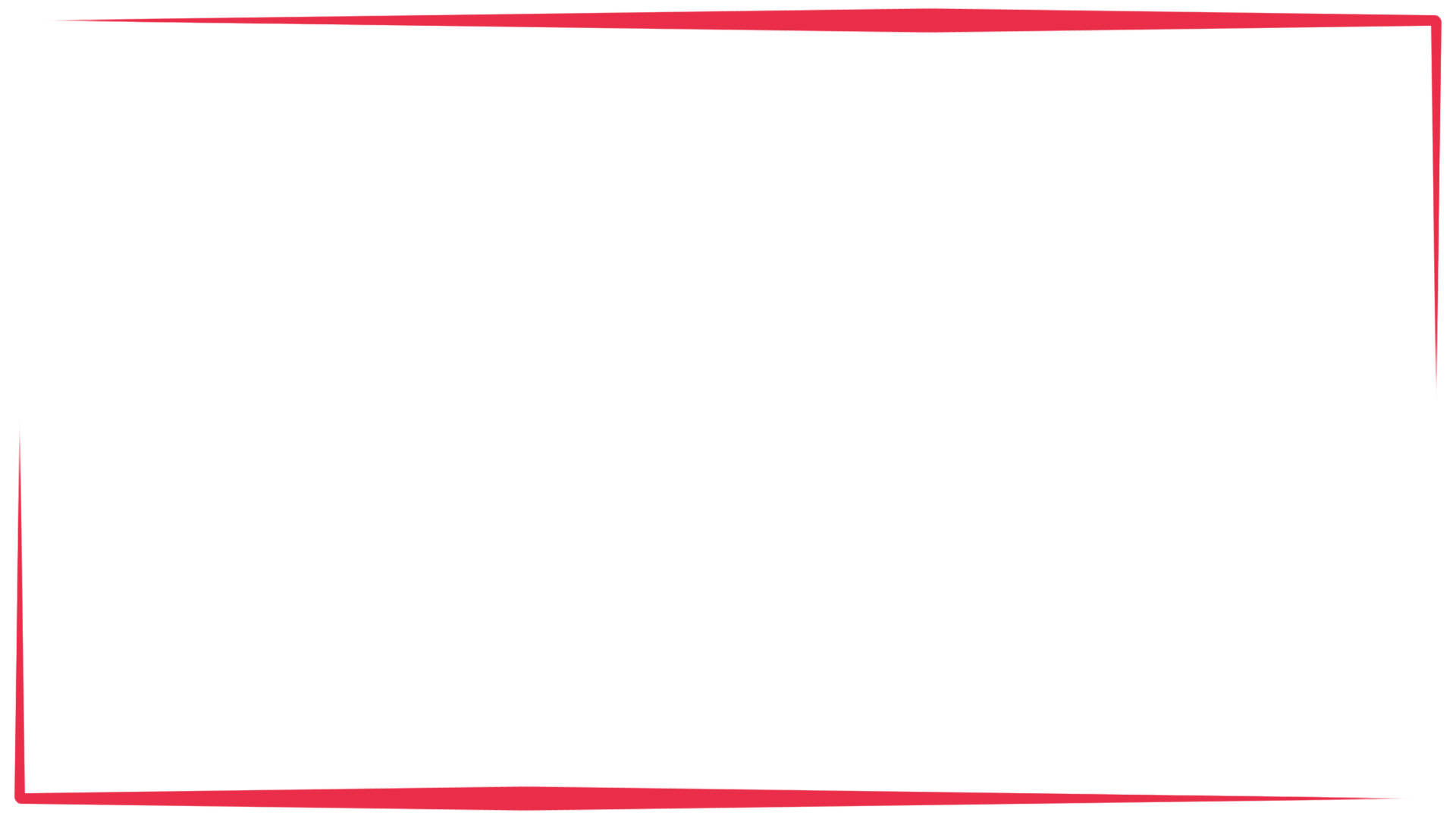 + 0,6%
Основные статистические показатели деятельности детских библиотек ТО
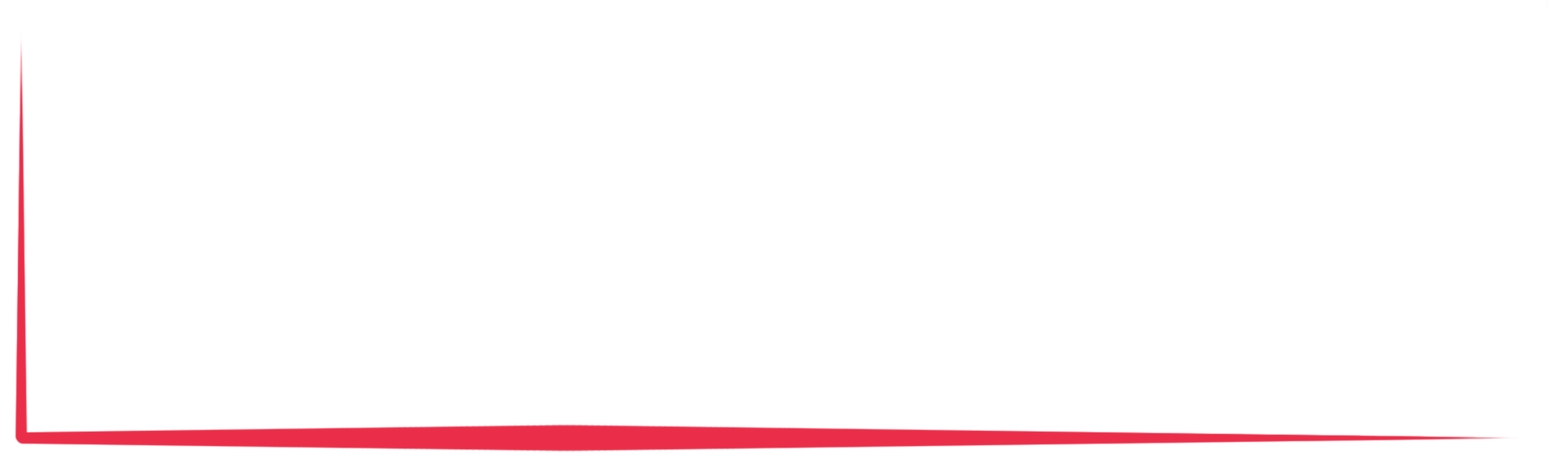 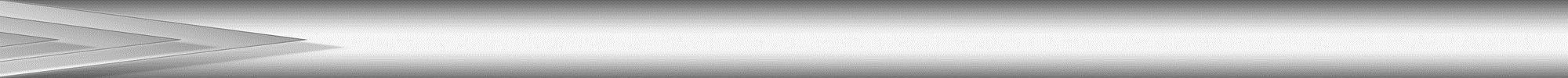 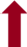 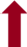 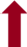 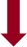 + 33 %
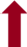 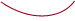 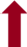 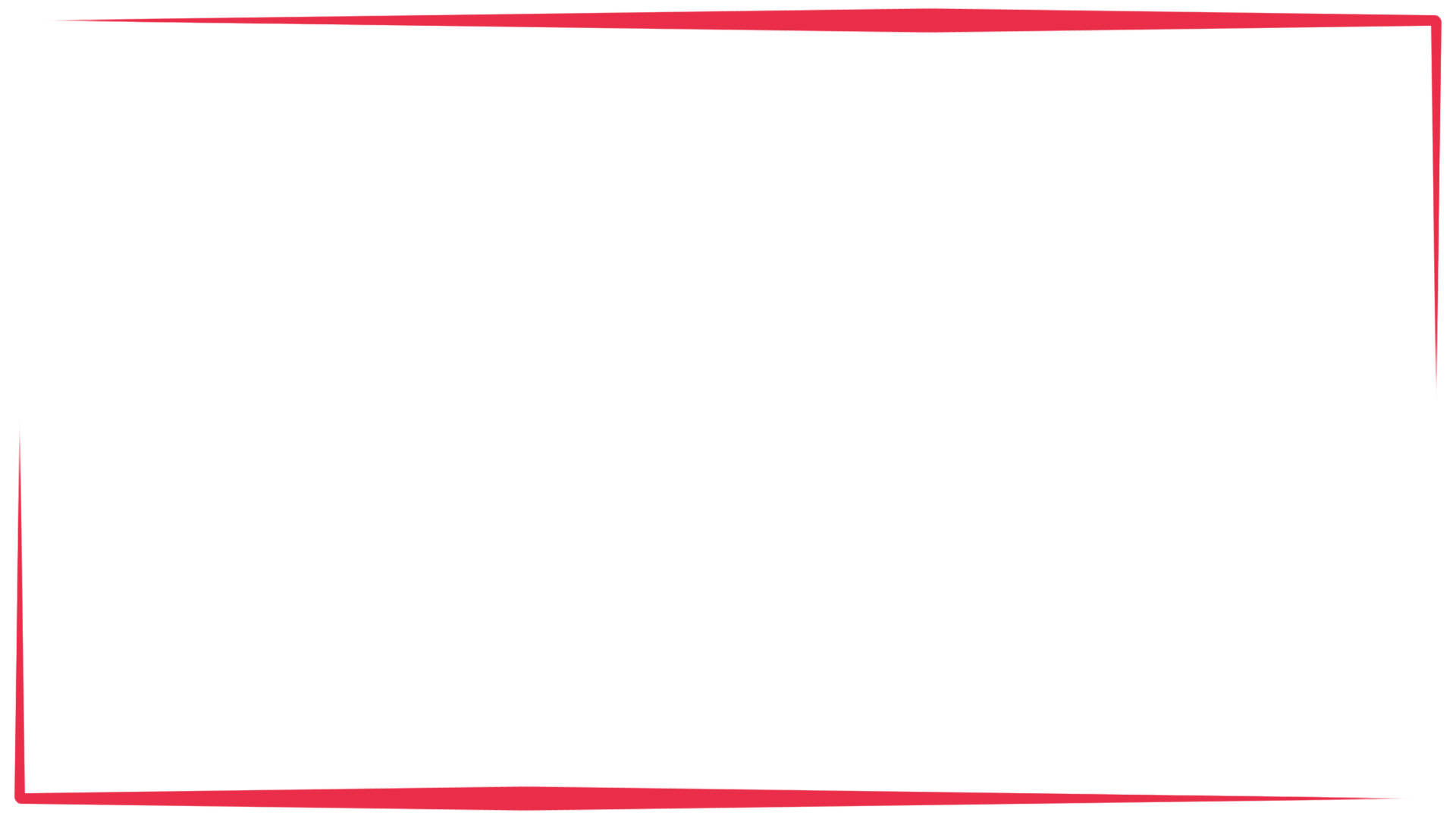 Основные статистические показатели деятельности детских библиотек ТО
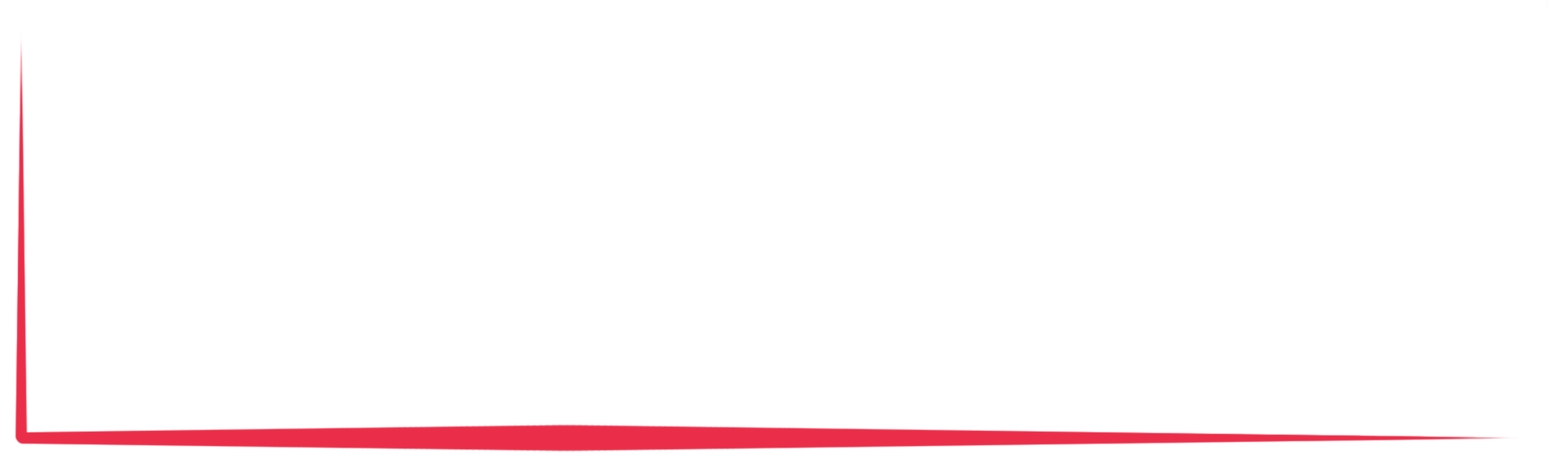 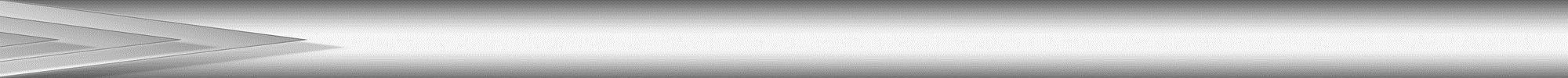 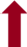 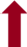 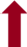 + 7,1 %
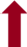 +1,3 %
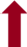 + 9,6 %
+ 7,1 %
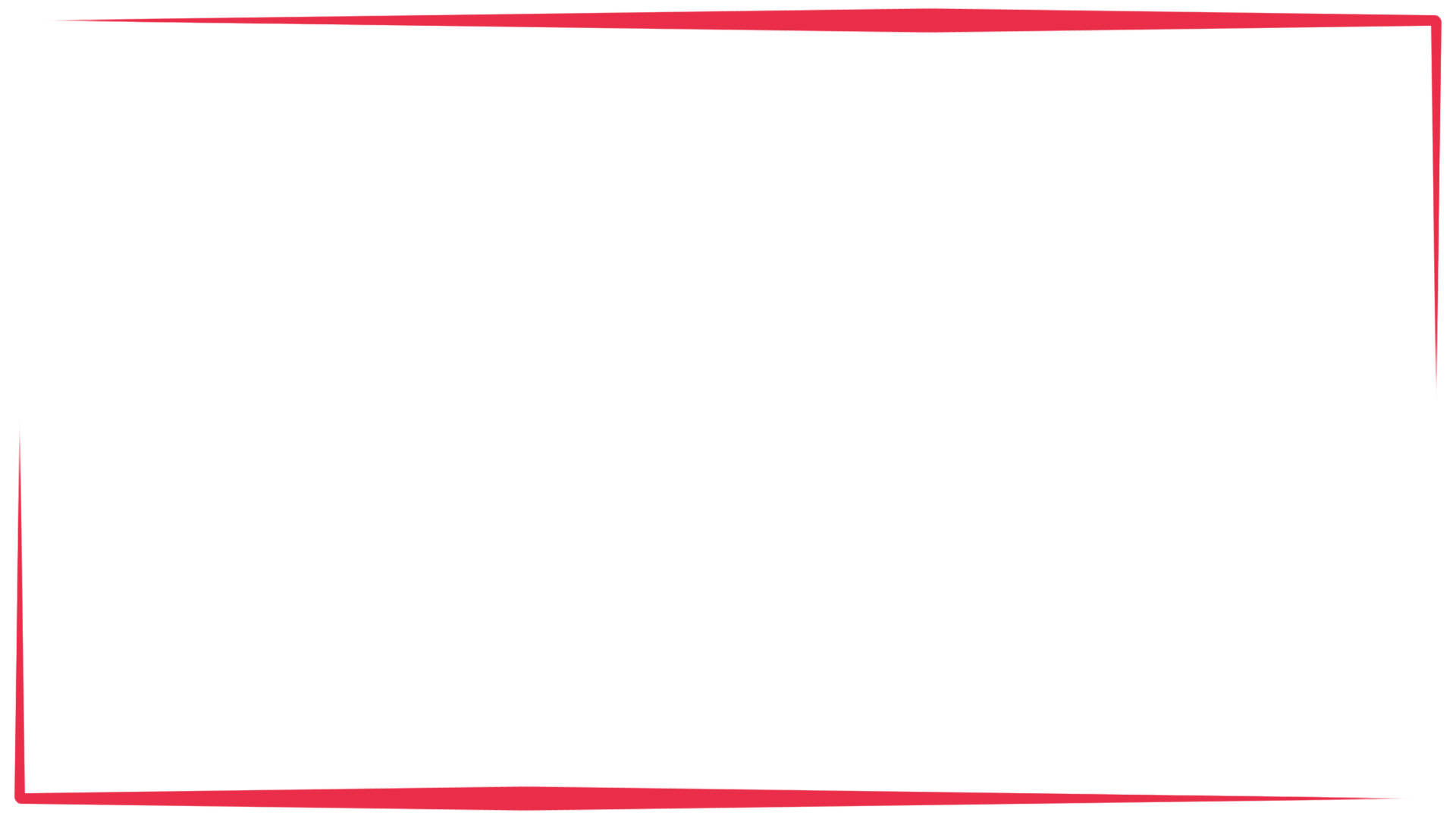 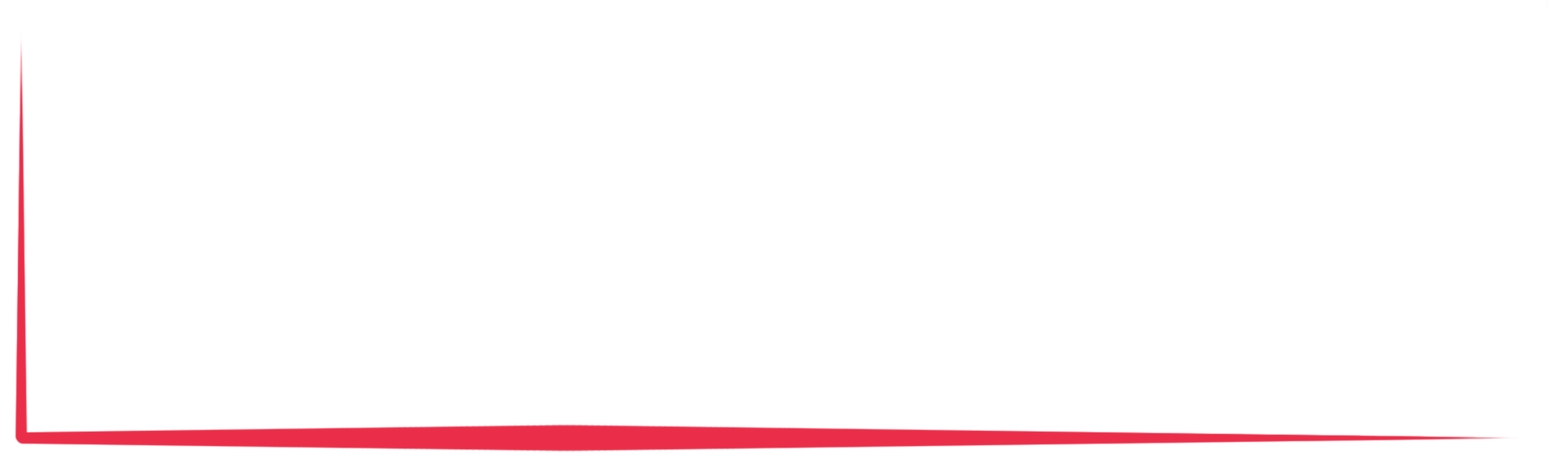 5. Формирование библиотечного фонда МДБ ТО
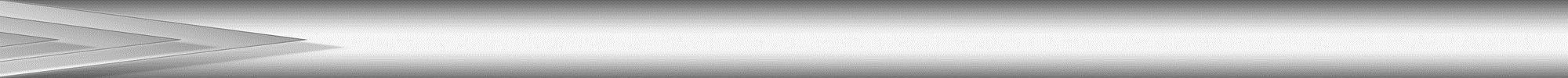 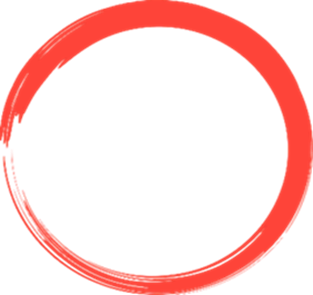 Состоит
на 01.01.2023 г. – 481285 экз.
Поступило – 
7562 экз.
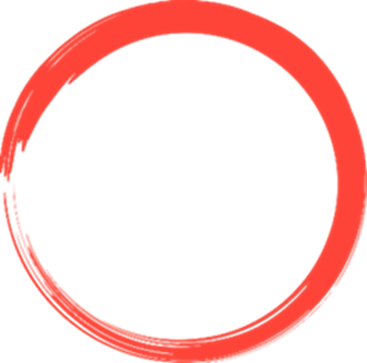 Фонды сократились 
на 8318 экз.
 (1.7%)
Выбыло – 15880 экз.
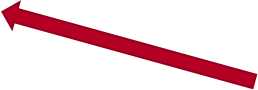 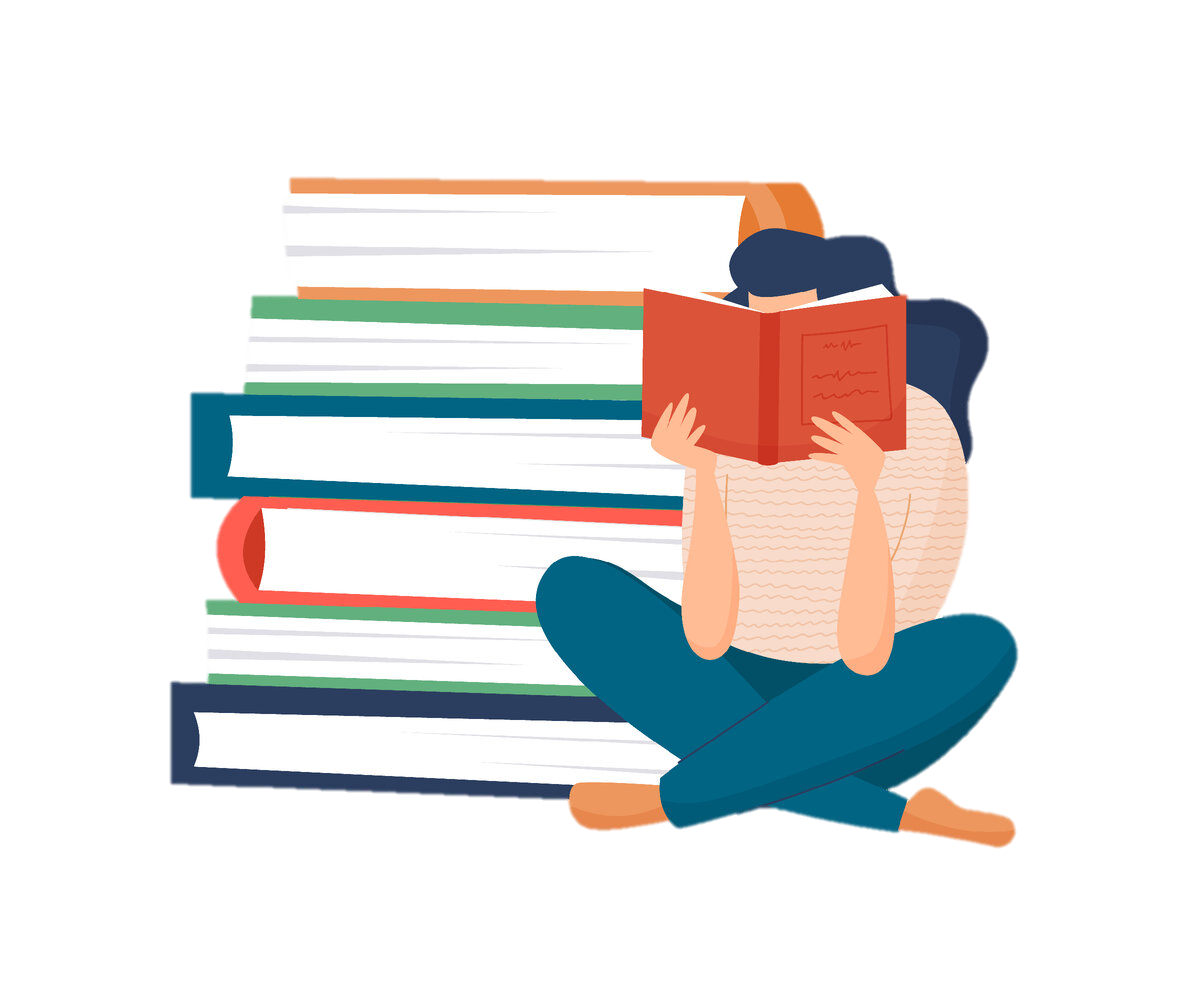 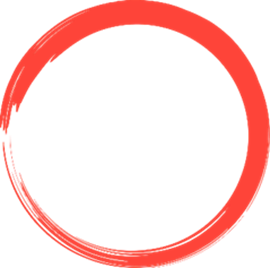 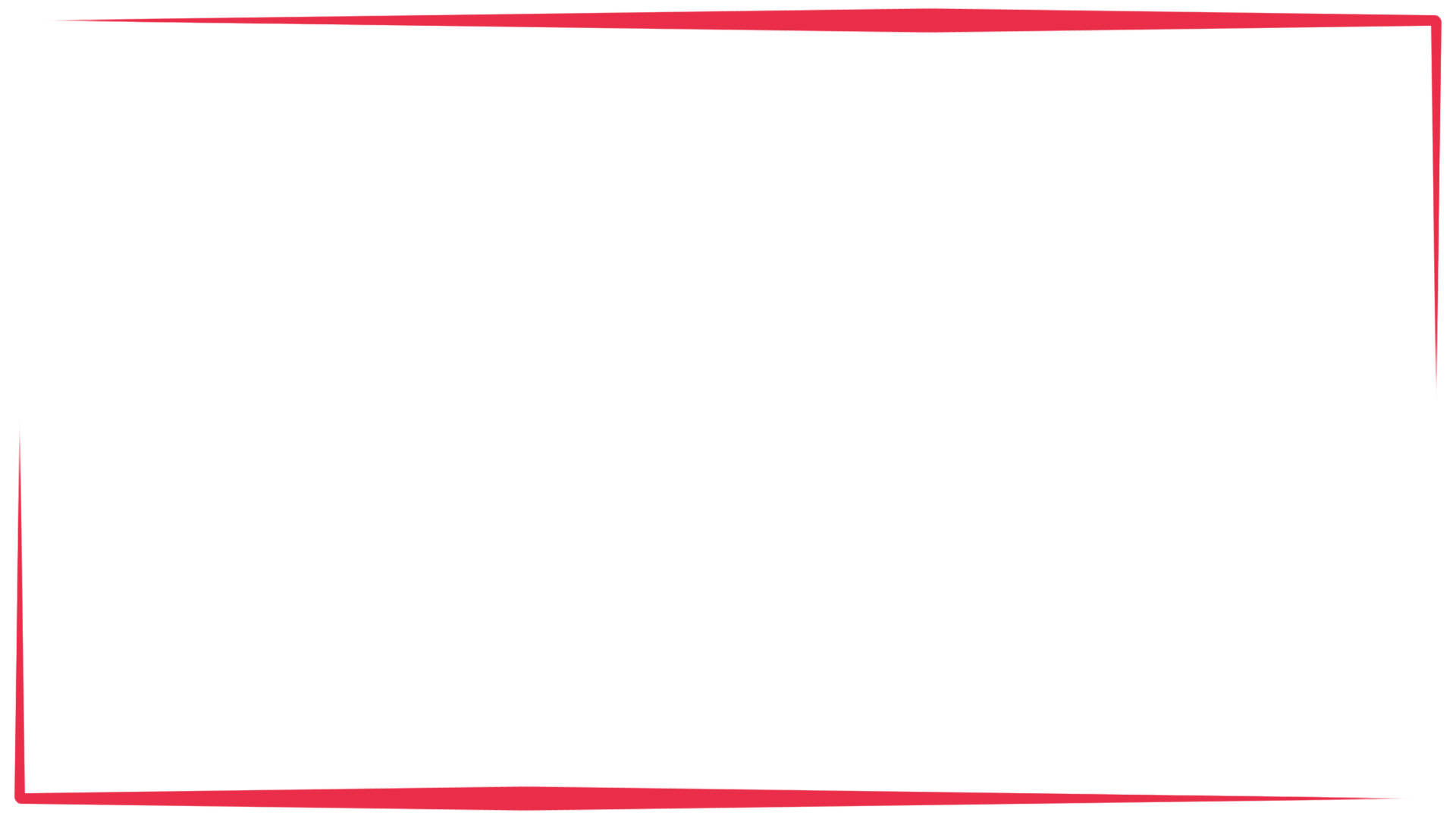 Состоит
на 31.12.2023 г. 
– 472967 экз.
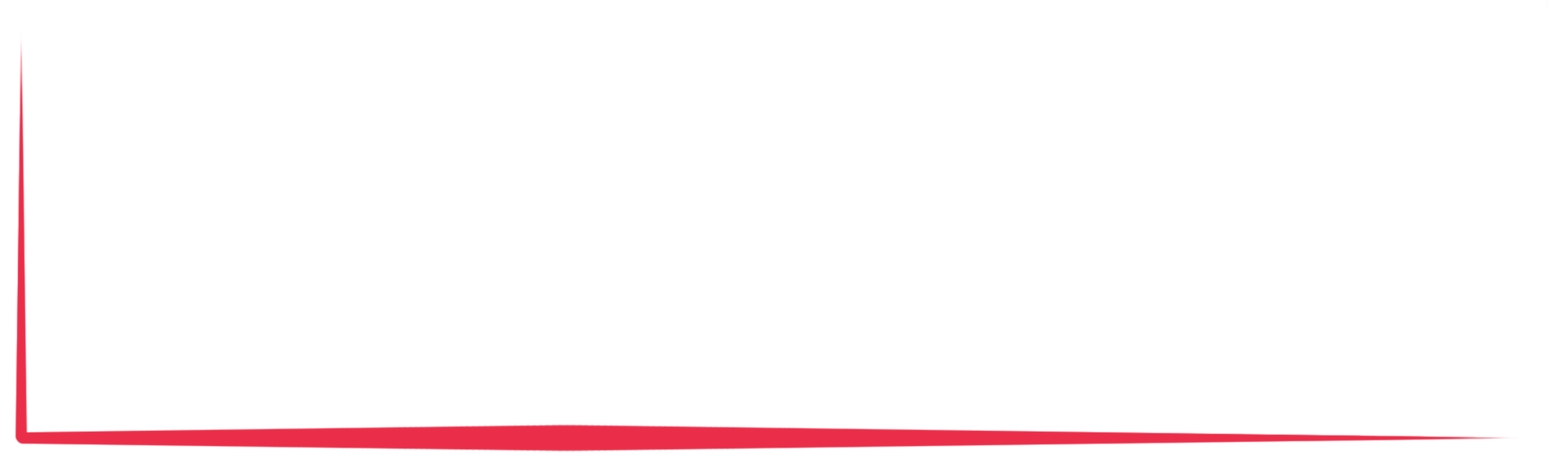 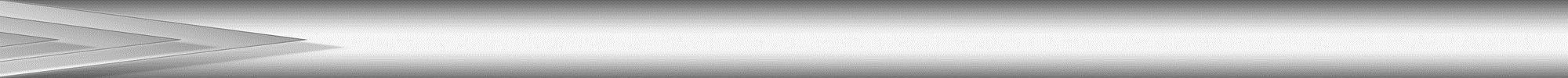 Формирование библиотечного фонда МДБ ТО
Качественный состав фонда
Качественный состав фондов за последние годы существенно не менялся, а снижение объёма совокупного БФ связано с диспропорцией между выбытием и поступлением документов, что говорит о недостаточном комплектование детских библиотек Тульской области.
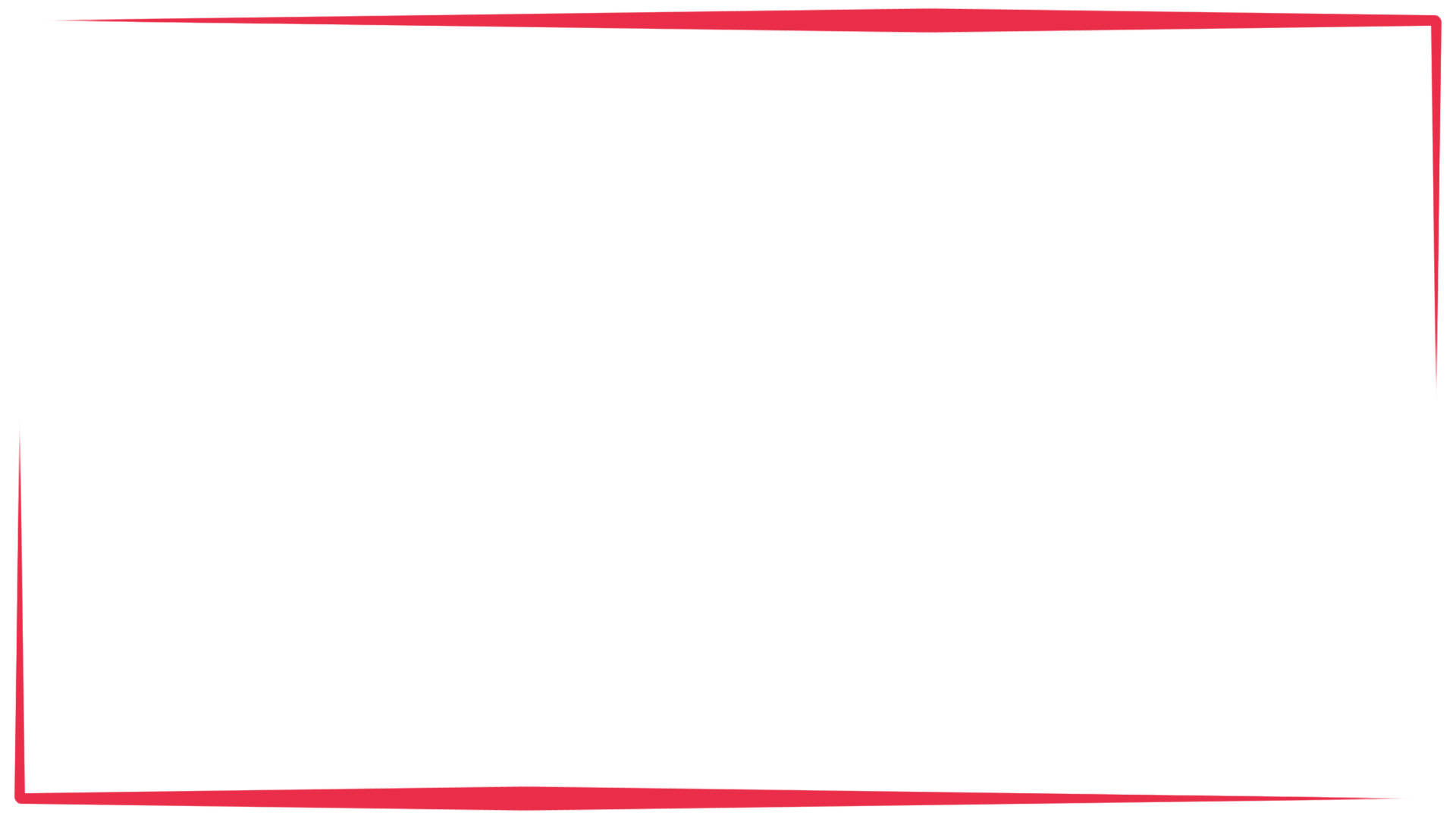 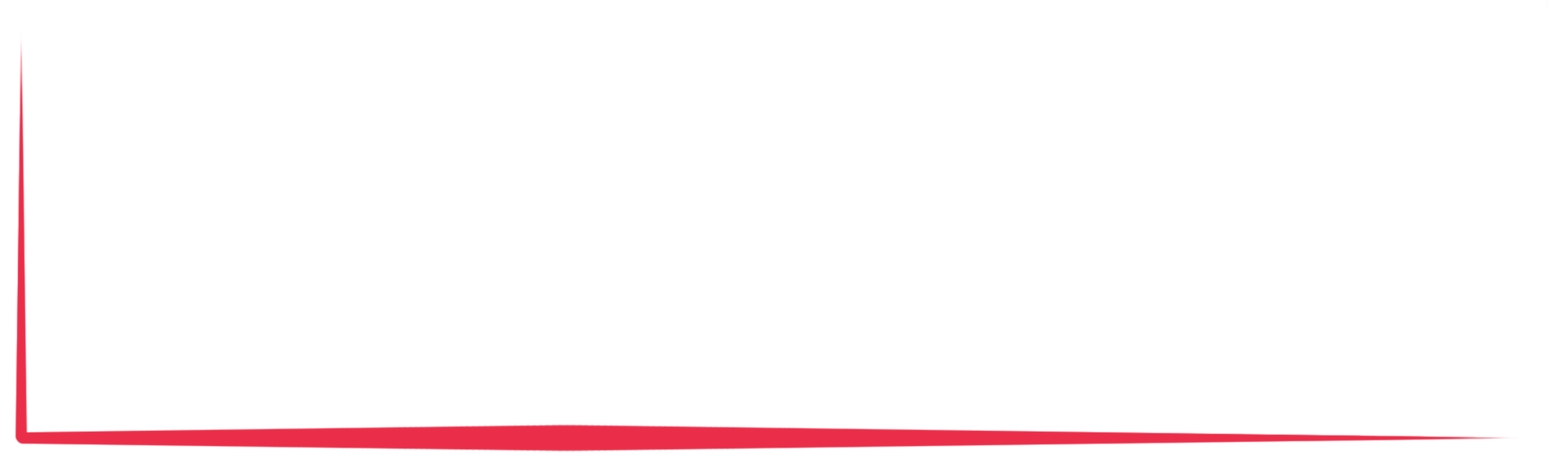 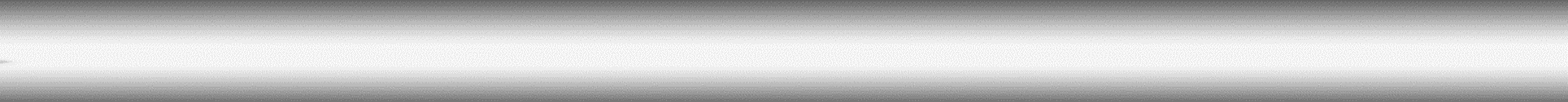 6. Цифровая инфраструктура 
детских библиотек Тульской области
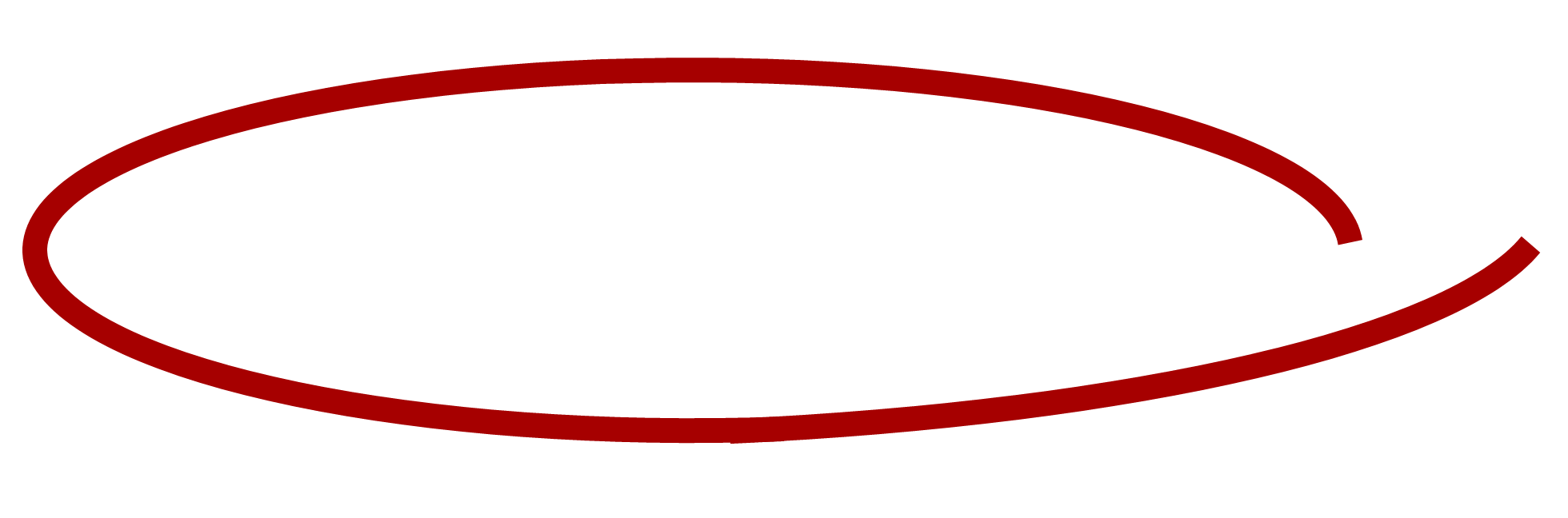 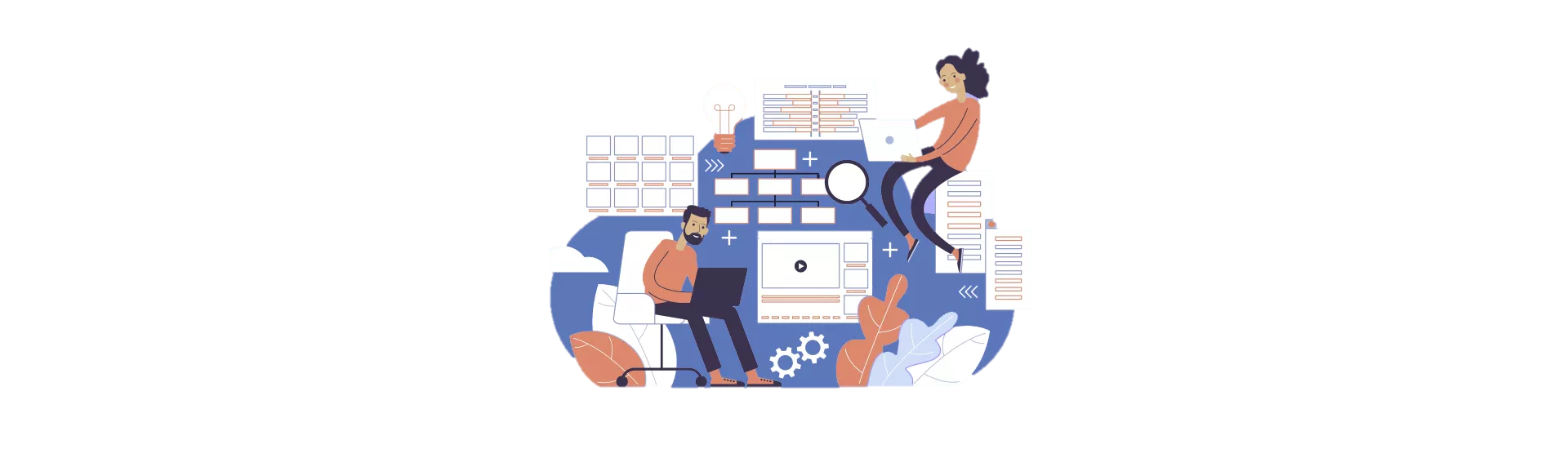 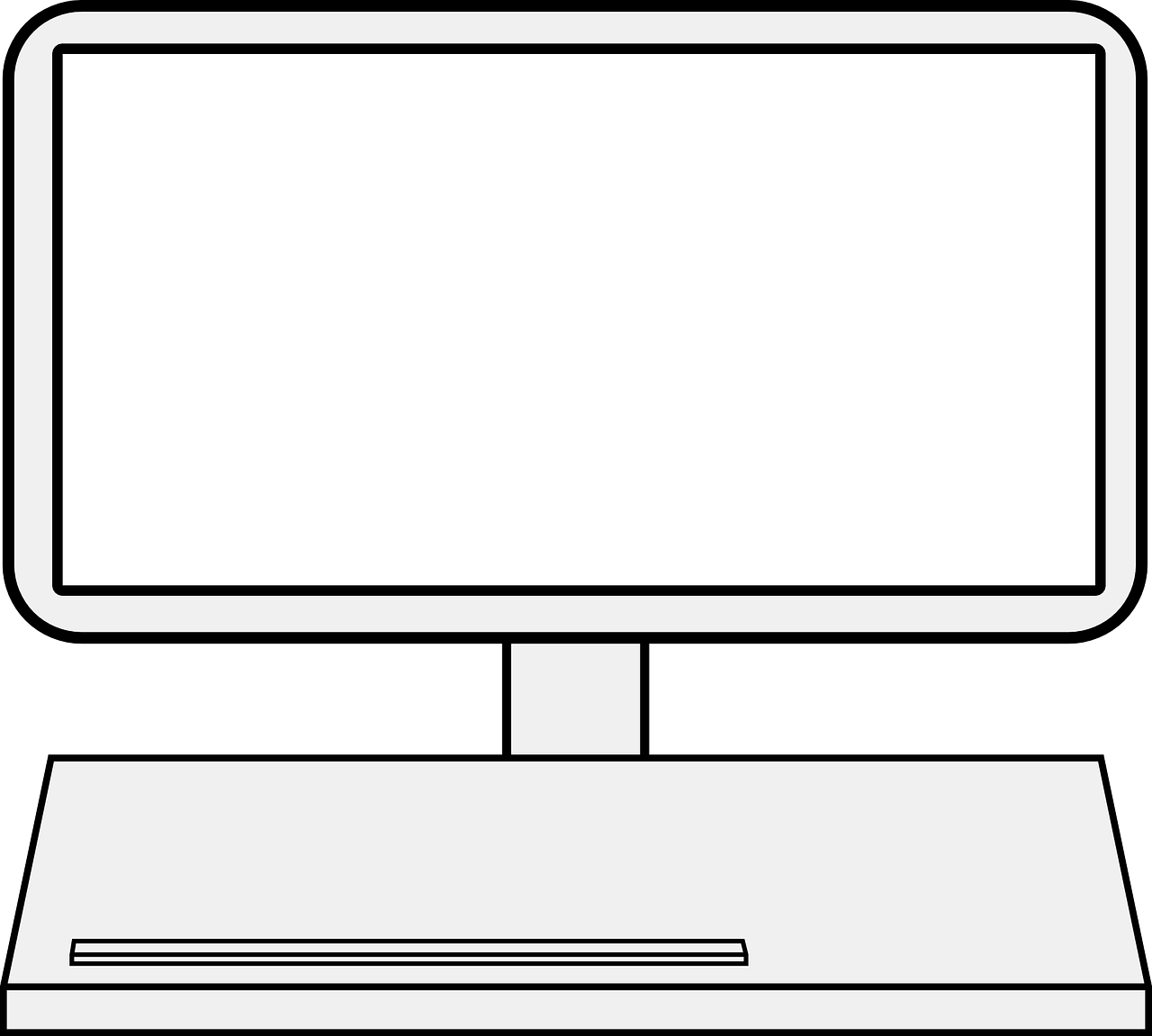 Места  для пользователей 
с доступом к сети Интернет 
– 31 место, 20 (74%) библиотек
Фильтры безопасности - 15 библ-к  (56%)
Количество фильтров – 21 штука
100% оснащение
100% выход 
               в интернет
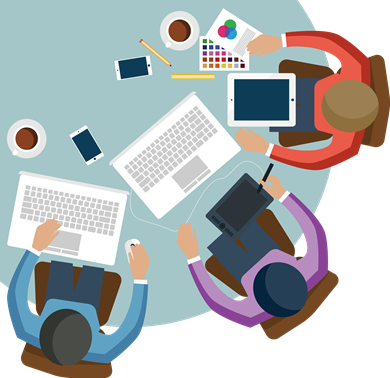 Копировально-множительная техника – 40 единиц 
26 библиотек (96%)
Доступ к электронному каталогу
осуществляют
 7 библиотеки (26%)
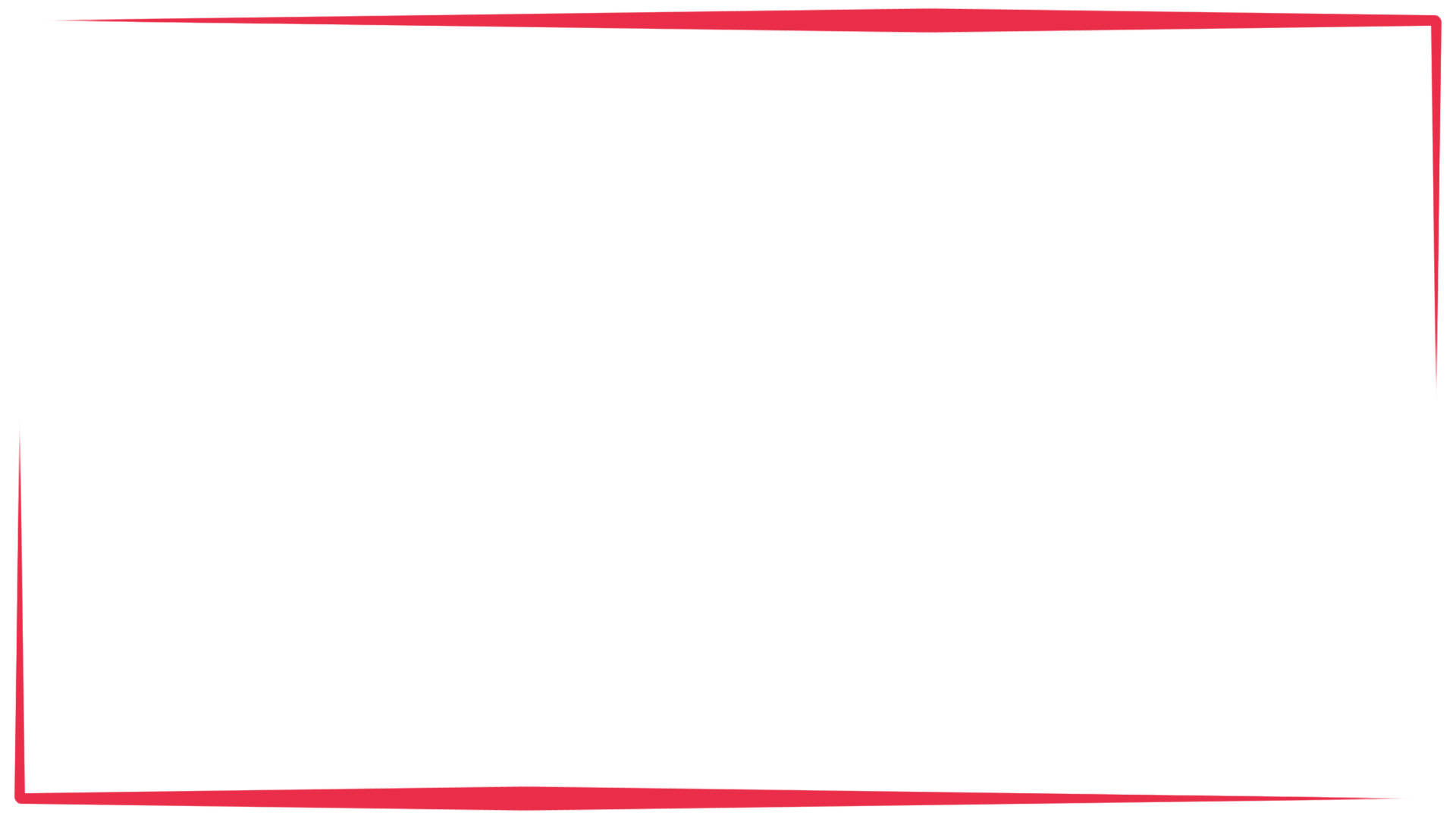 Автоматизированные технологии  
- 3 библиотеки (11%)
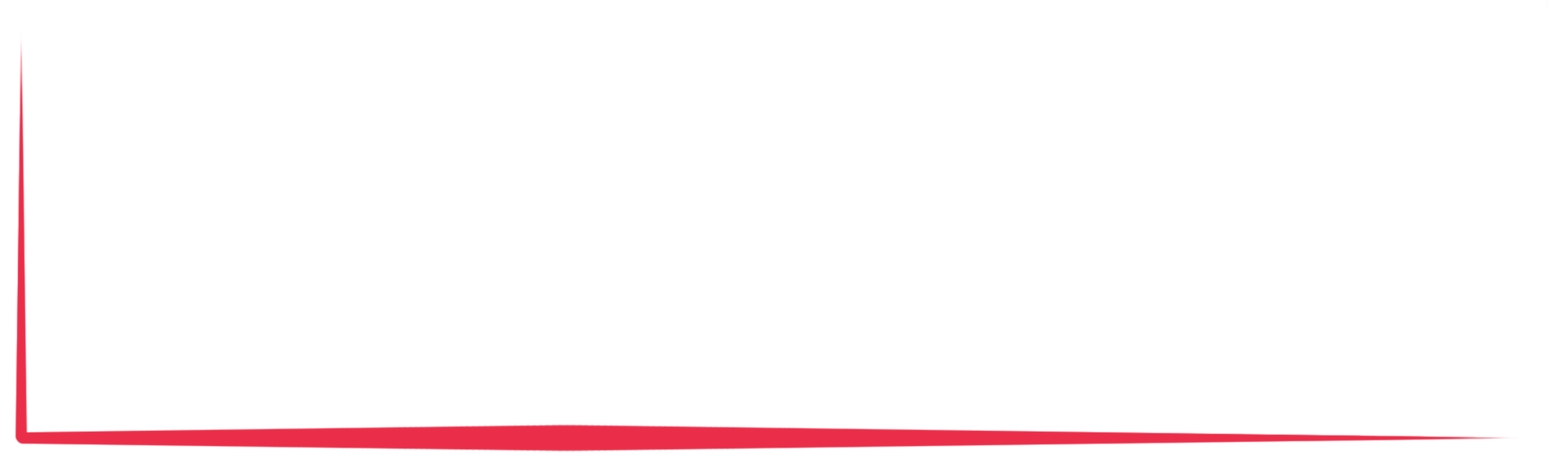 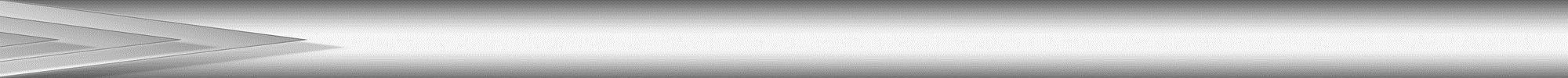 7. Электронные и сетевые ресурсы МДБ ТО
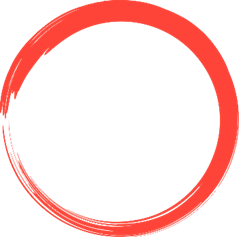 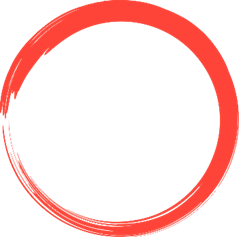 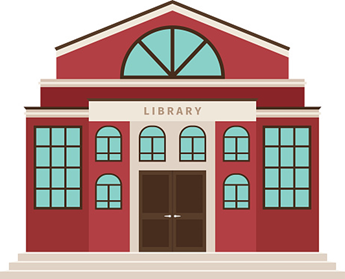 Интернет-странички на сайтах ЦБС
Социальные сети
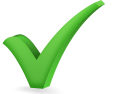 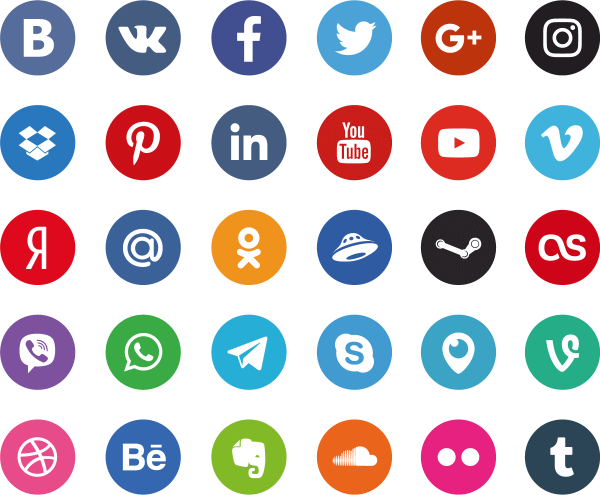 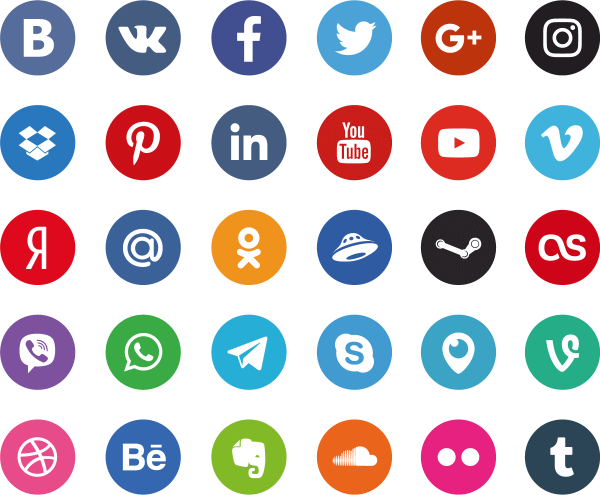 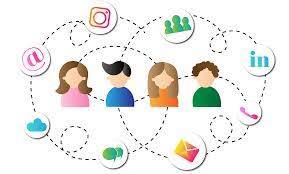 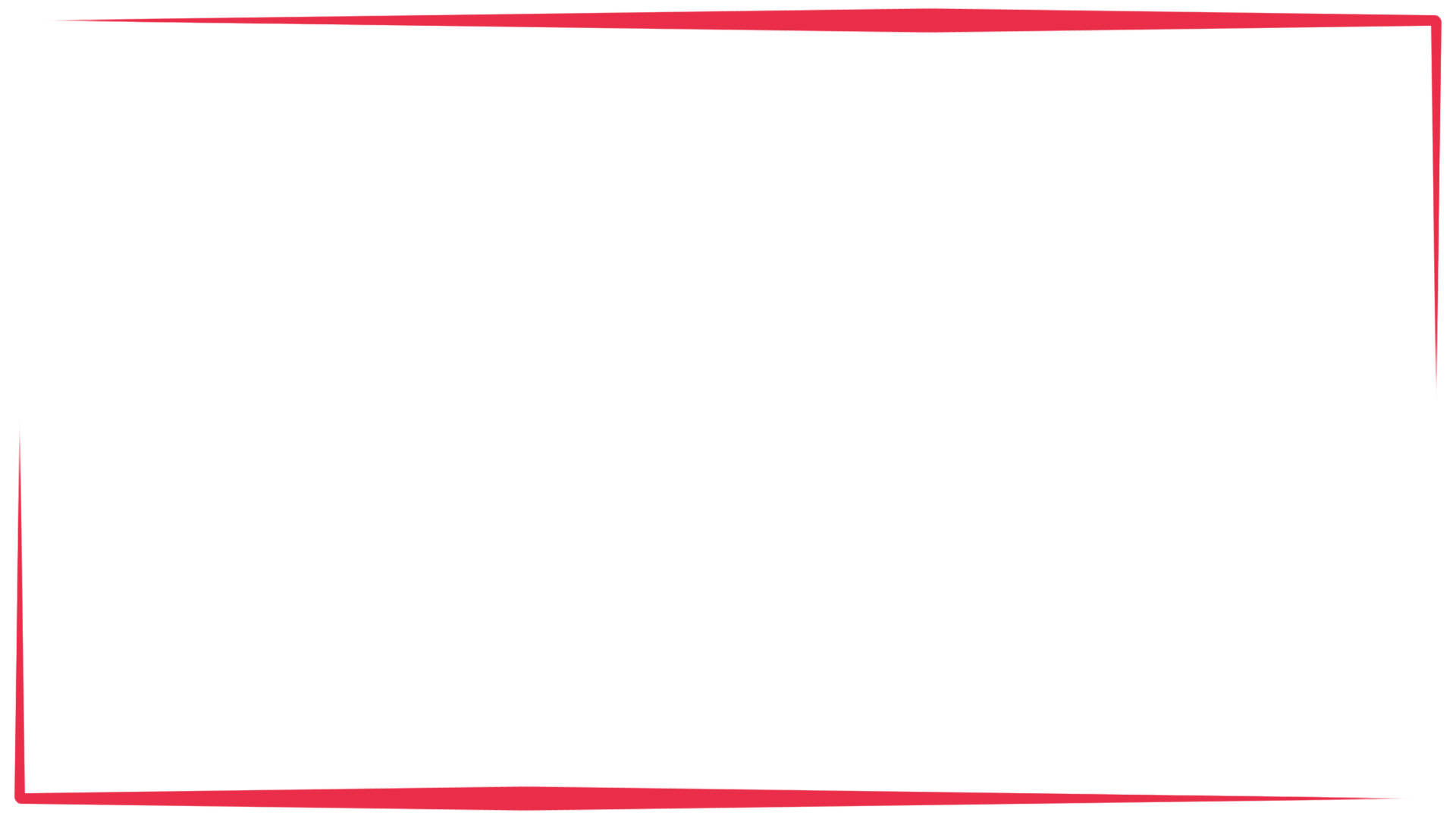 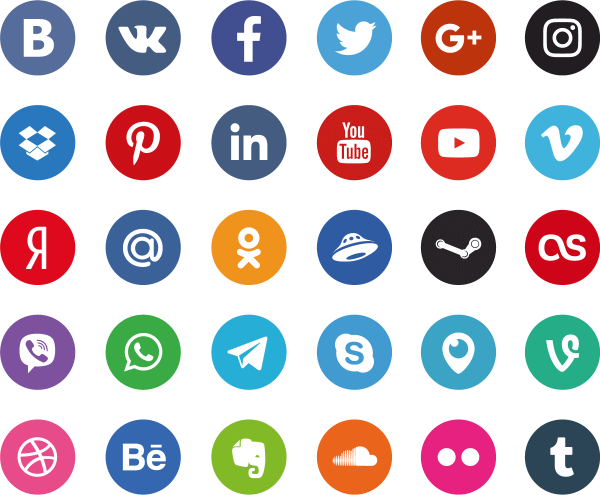 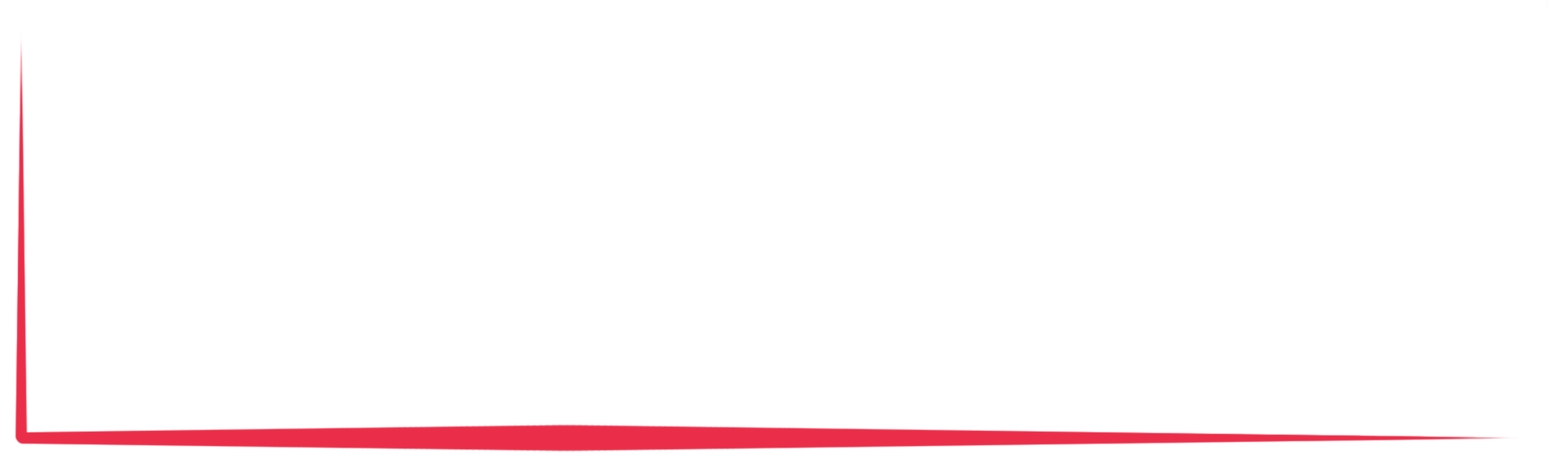 Виртуальные читальные залы НЭБ.Дети Тульской области  (с 2024 года!)
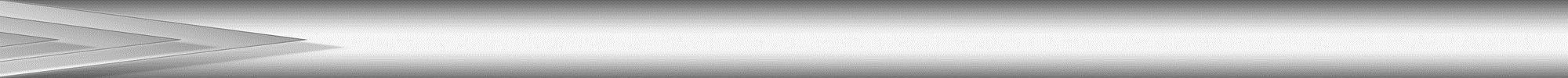 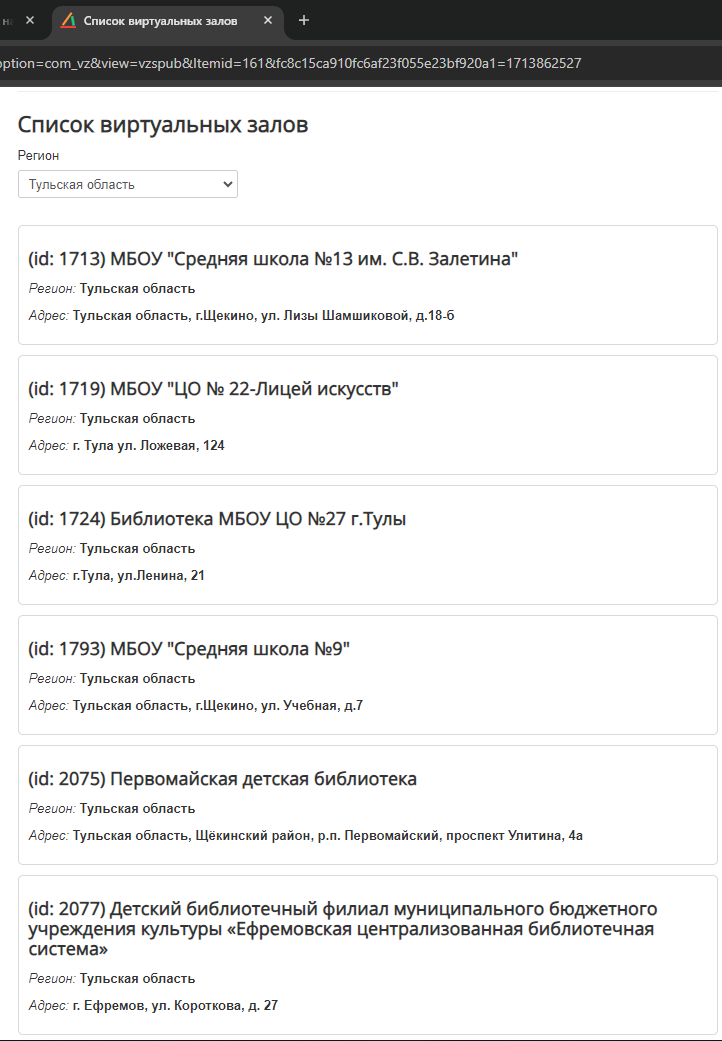 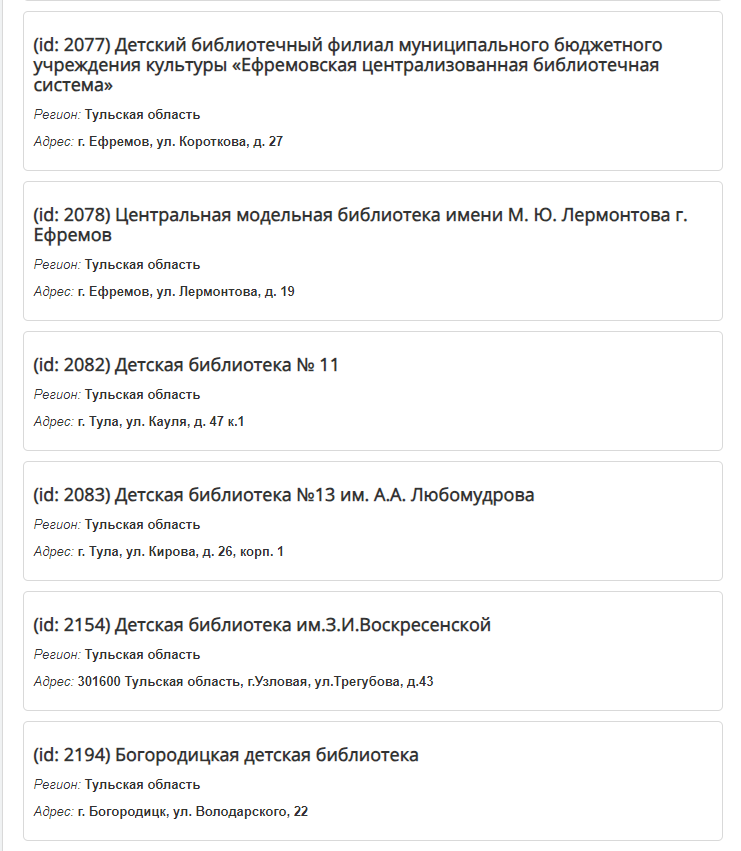 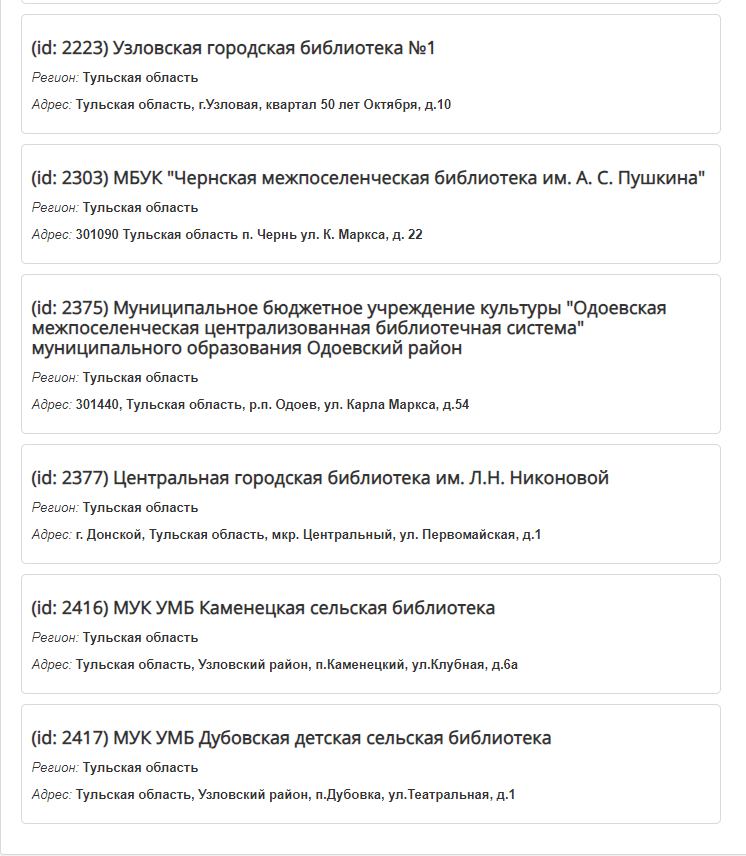 8
2
9
3
10
4
11
5
12
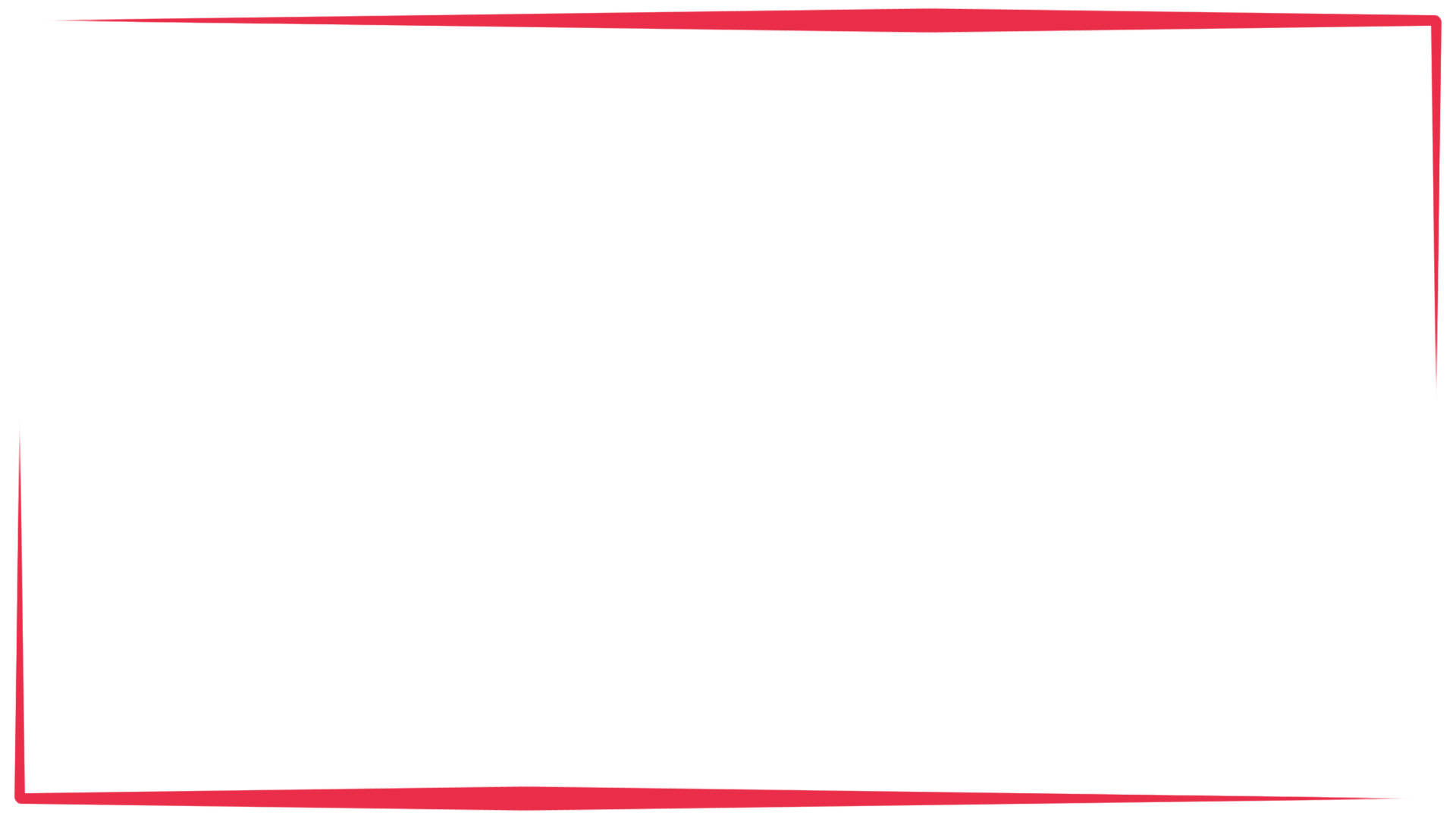 6
1
7
13
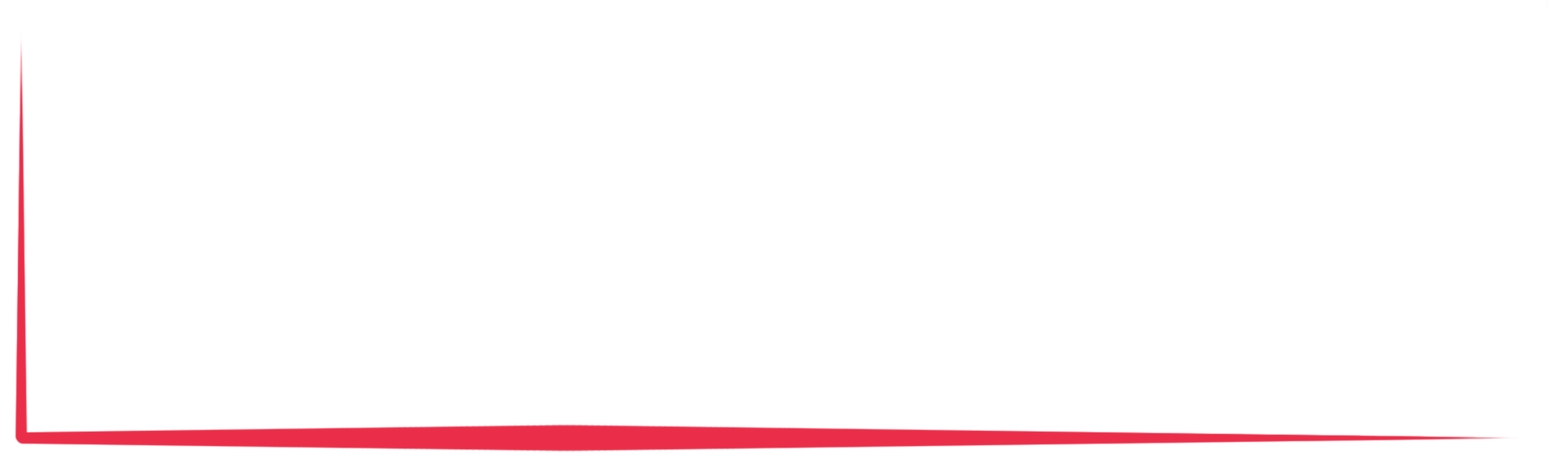 8. Организация и содержание библиотечного обслуживания пользователей до 14 лет
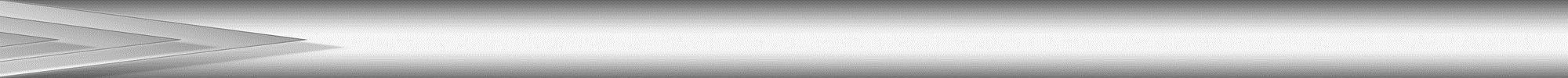 В 2023 году реализовано 
35 проектов (+6 ед.)
   Наиболее популярные: 
- организация летних чтений;
- продвижение книги и чтения;
краеведение и экология. 
Несколько проектов нацелены на работу с детьми с ОВЗ
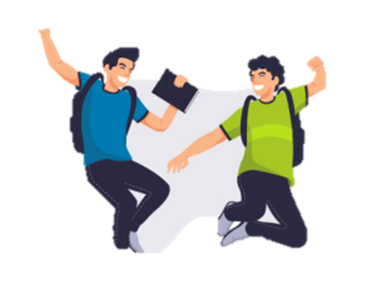 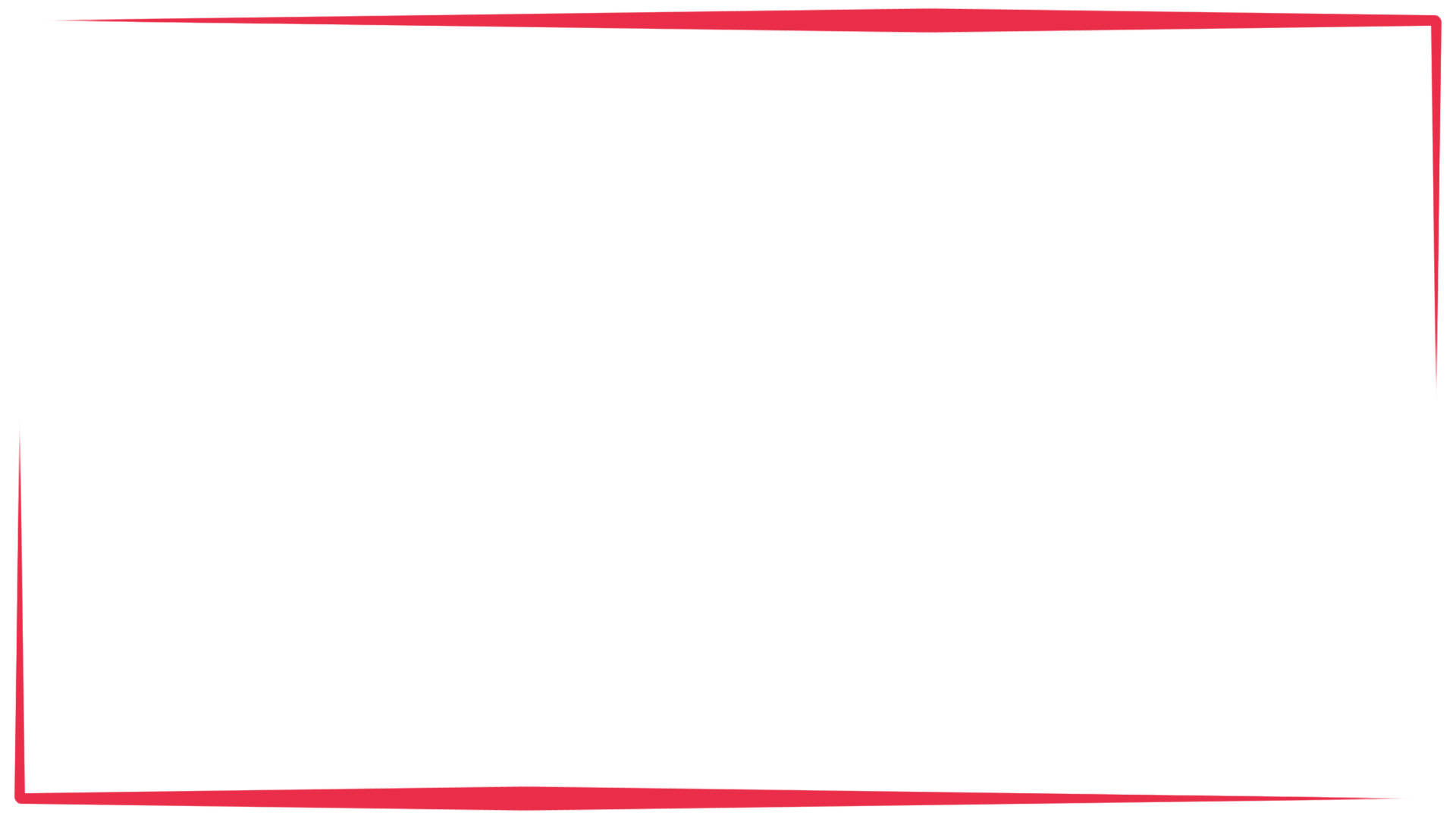 В течение 2023 года действовали 
30 клубов для детей и подростков (+4 ед.).
Организация и содержание библиотечного обслуживания пользователей до 14 лет
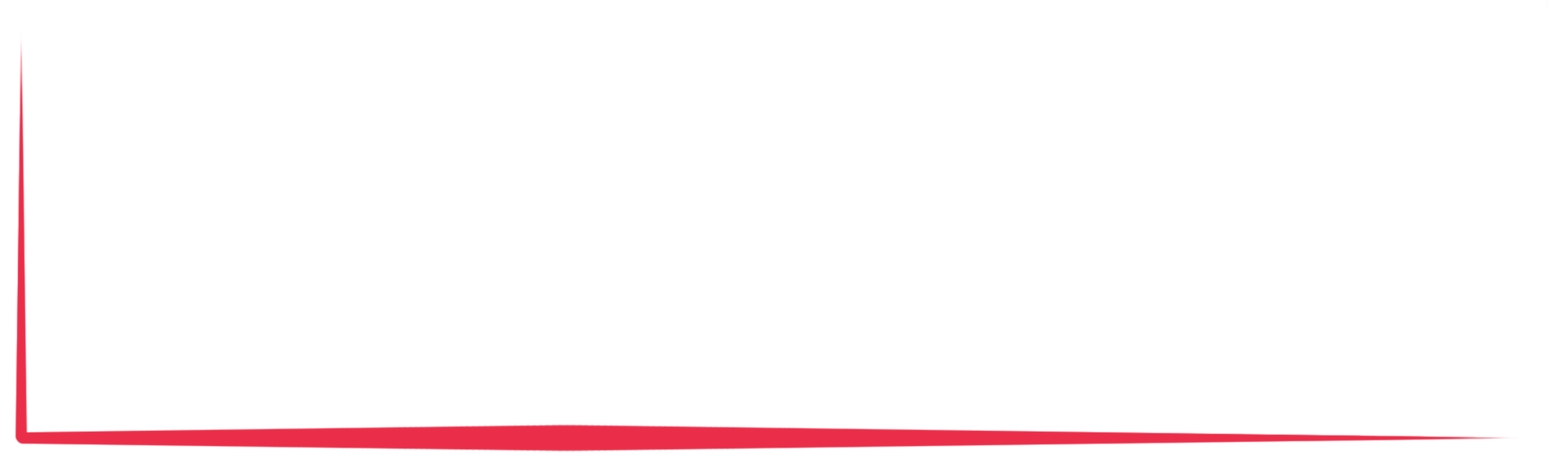 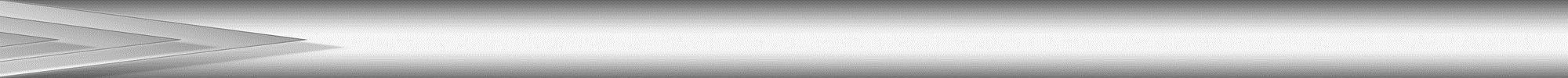 Основные читательские группы в детских библиотеках ТО – это дети, подростки, молодёжь и взрослое население.
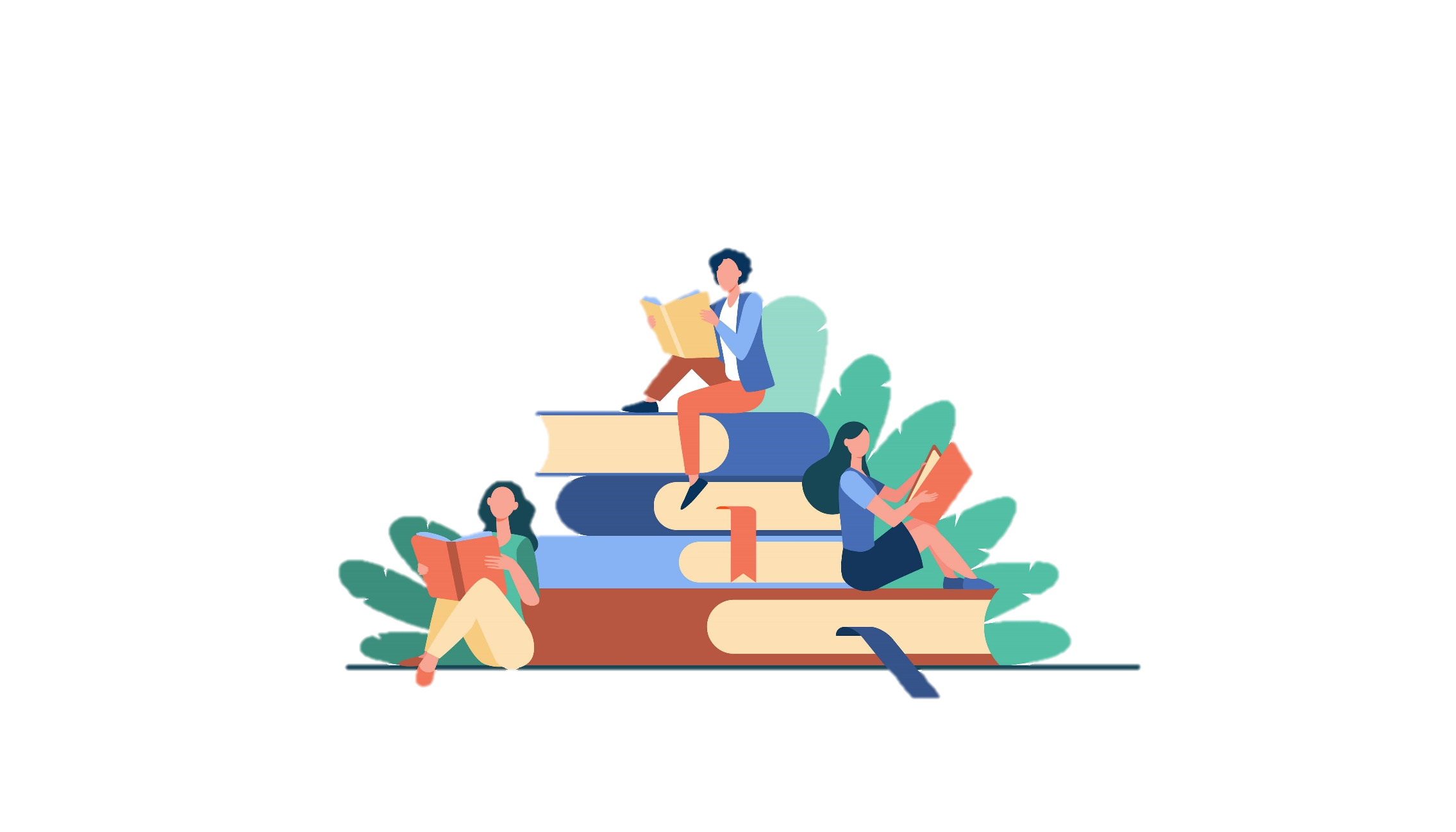 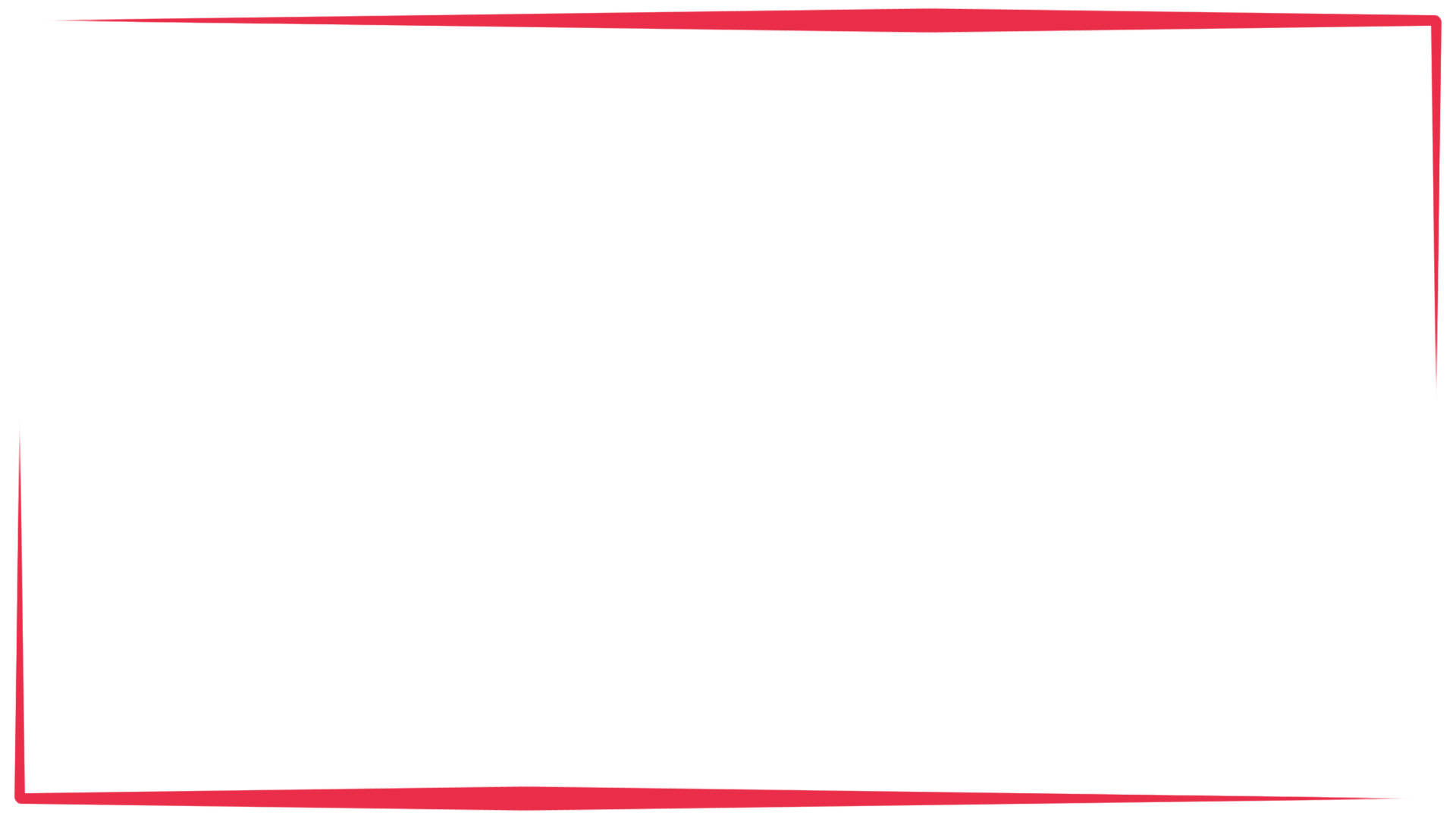 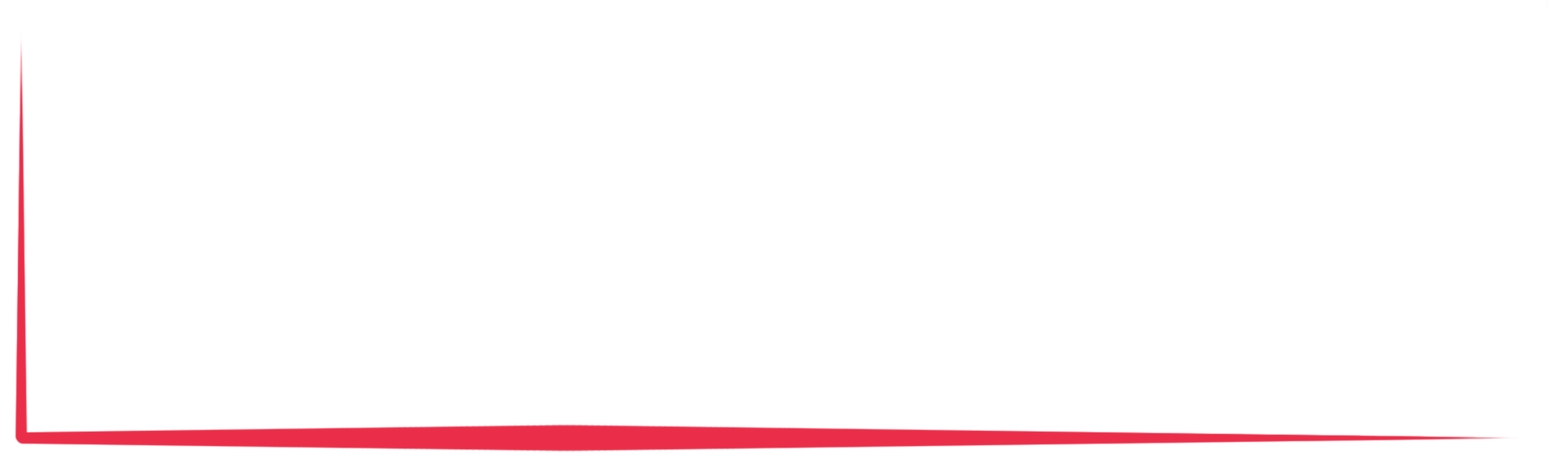 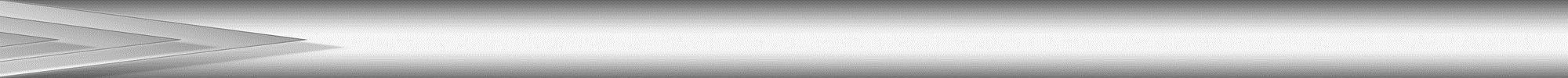 9. Краеведческая деятельность в МДБ ТО
Болоховская детская библиотека Киреевского района реализовала краеведческий проект «Моя малая Родина»;
Узловская детская библиотека им. З.И. Воскресенской продолжила работу по проекту «О Воскресенской с гордостью и любовью»;
Белёвская детская библиотека в рамках патриотического направления реализовала онлайн-проект «Помни их имена» (Герои России. Гордость Тульской области);
Воловская детская библиотека успешно провела цикл краеведческих игр-путешествий «Краеведение с Воликом», с помощью которого дети смогли заново открыть для себя знакомые уголки посёлка с необычной стороны.
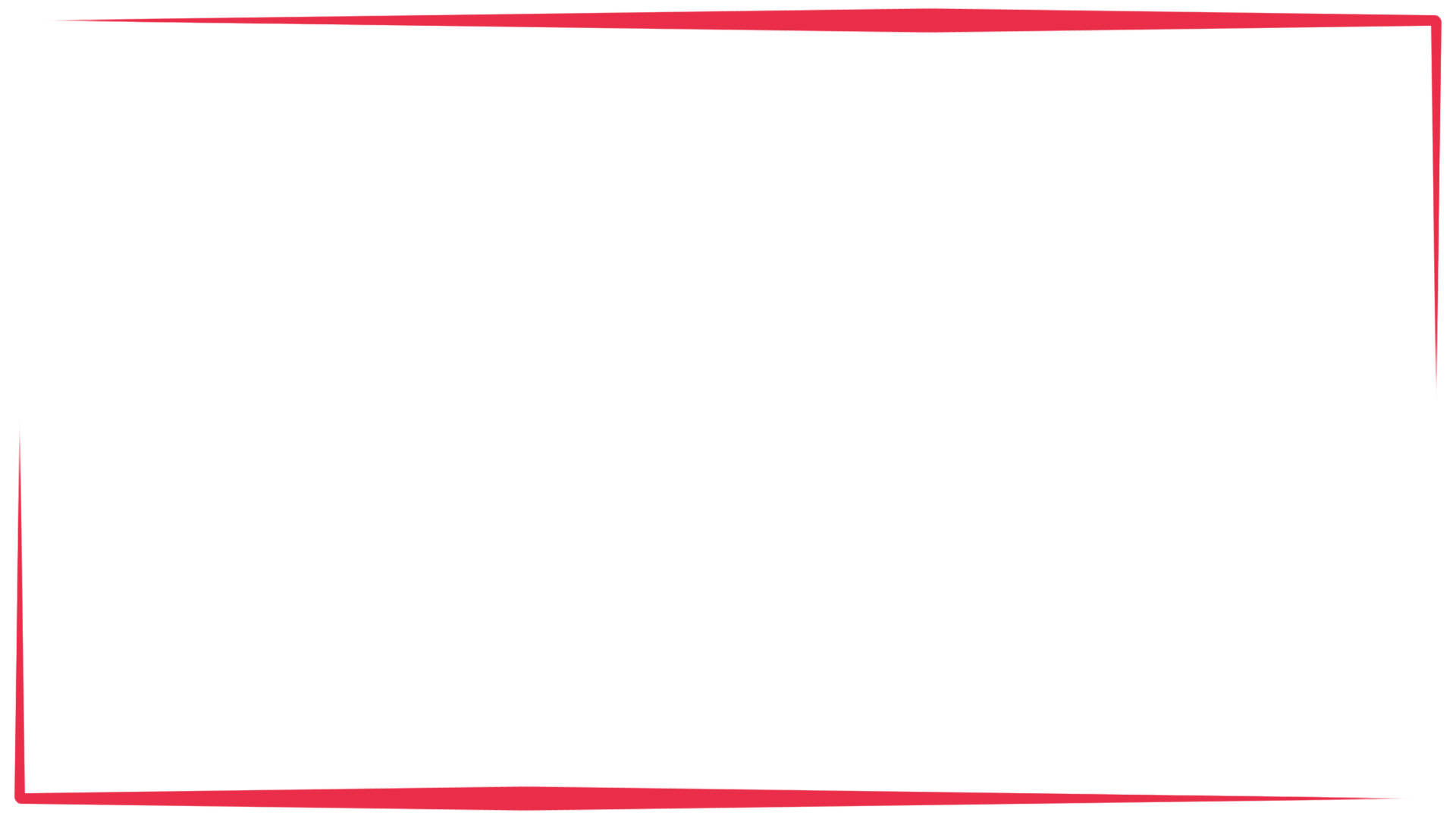 Краеведческая деятельность МДБ ТО включает в себя все направления библиотечной работы: формирование фондов и справочно-библиографического аппарата, проведение культурно-просветительских мероприятий.
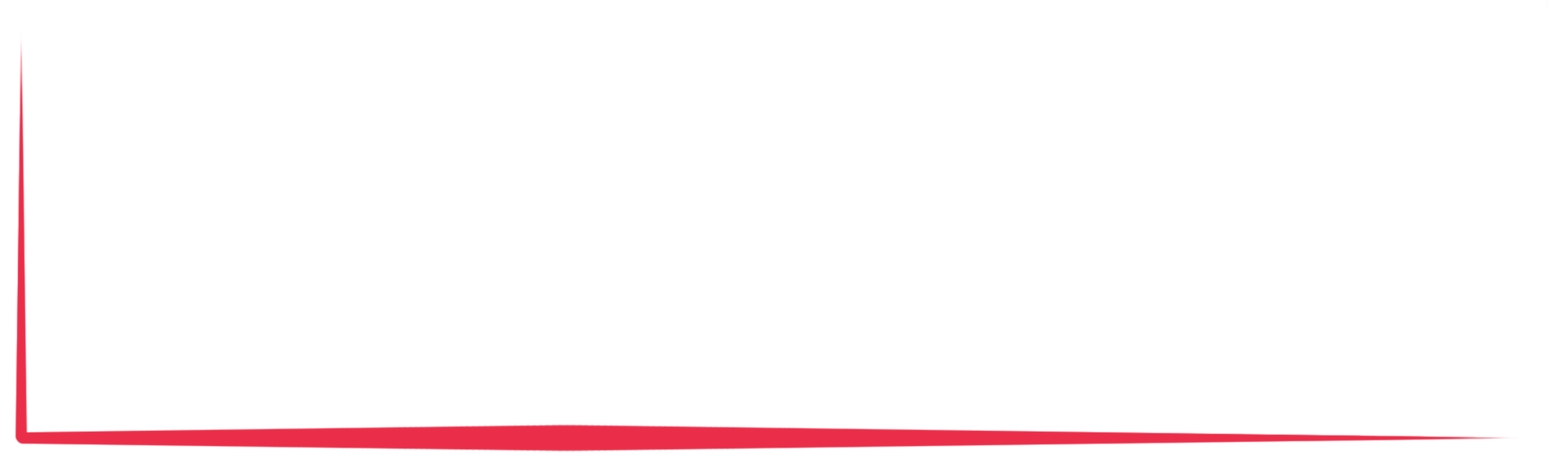 10. Организационно-методическая деятельность МДБ ТО
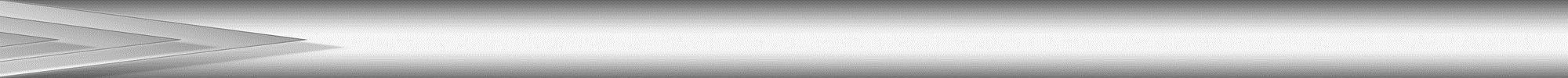 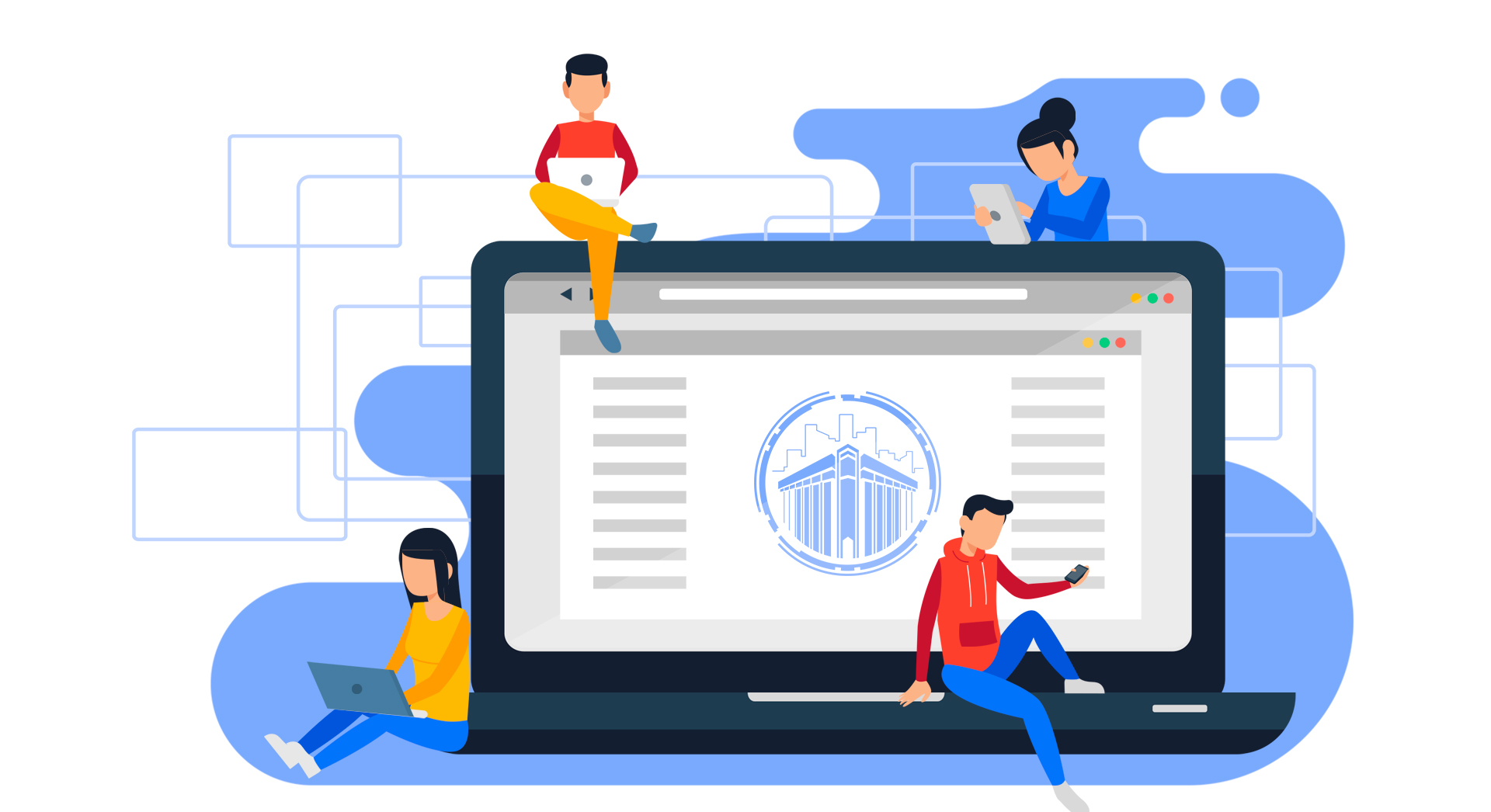 17 специалистов прошли повышении квалификации (24 % от численности основного персонала МДБ ТО). 
По вопросам, связанным с предоставлением услуг людям с ОВЗ, обучались 4 человека. 
4 сотрудника прошли повышение квалификации в РГДБ. 
Темпы повышения квалификации растут 
     (+ 3 % по сравнению с 2022 г.).
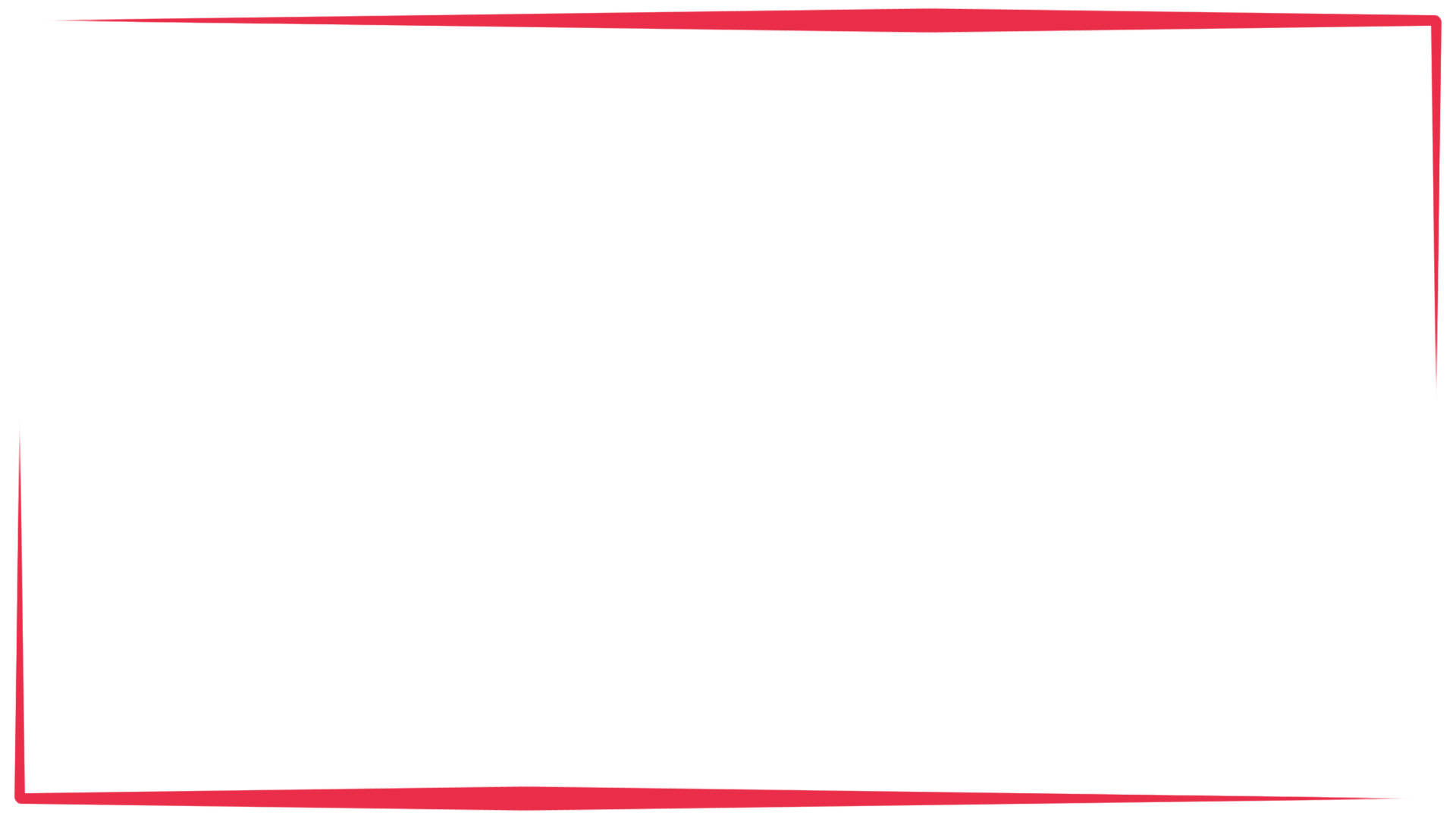 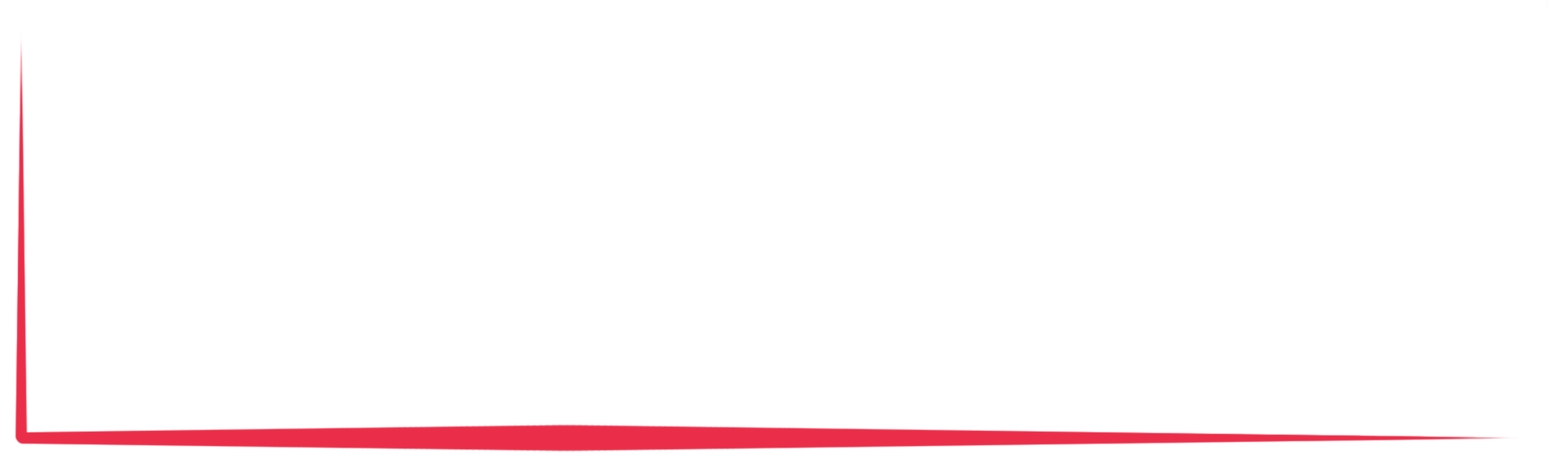 Организационно-методическая деятельность МДБ ТО
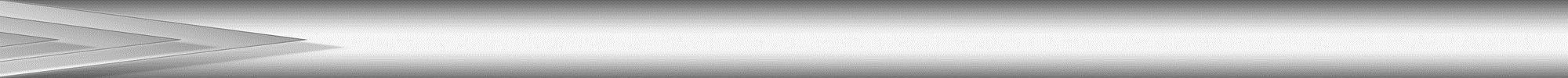 В отчётном году специалисты муниципальных детских библиотек стали активными участниками всевозможных профессиональных конкурсов разных уровней:
- в Международном конкурсе профессиональных навыков «Library skills»; 
- конкурсе «Библиотекарь года»; 
- Всероссийском конкурсе авторских программ по приобщению детей к чтению;
- Всероссийском конкурсе буктрейлеров среди библиотекарей «Литературный профи»,
- Межрегиональном профессиональном конкурсе «БиблиоКреатив: современные формы библиотечных мероприятий для детей и молодежи».
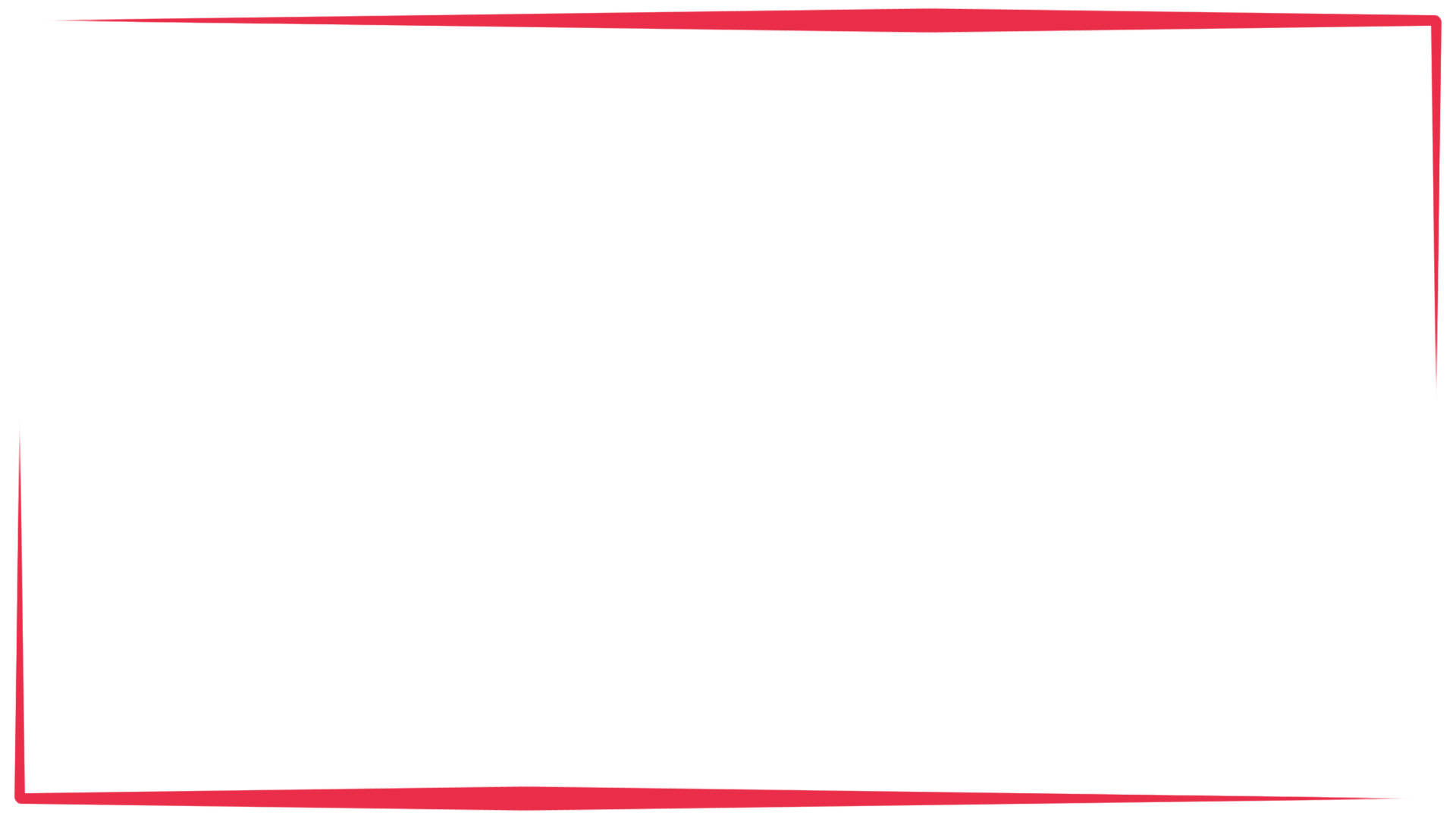 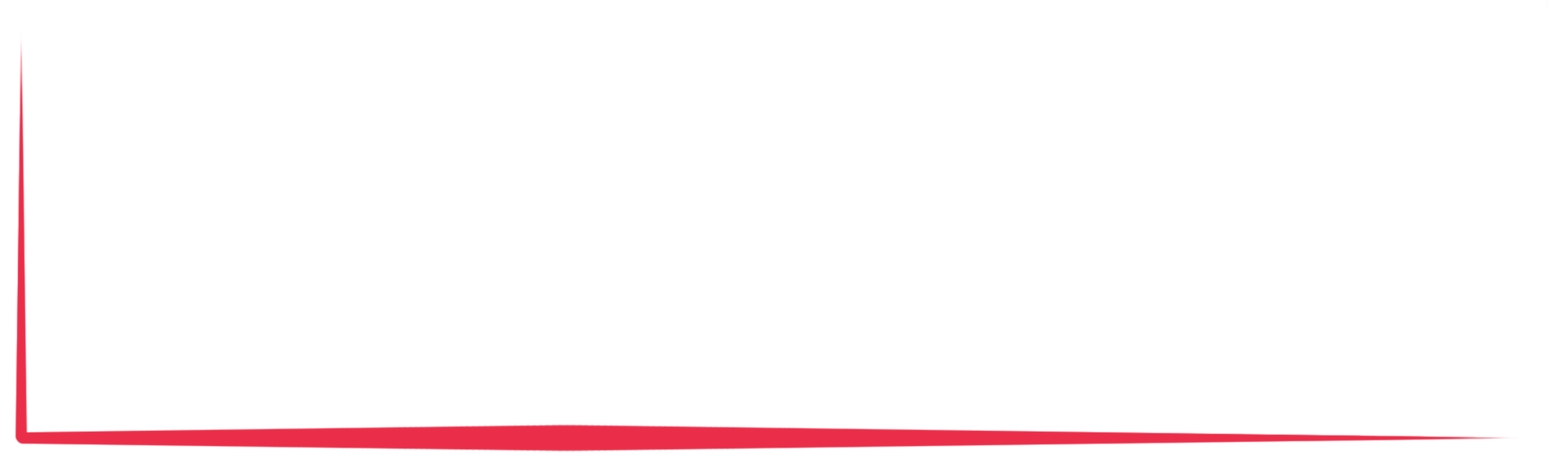 Организационно-методическая деятельность МДБ ТО
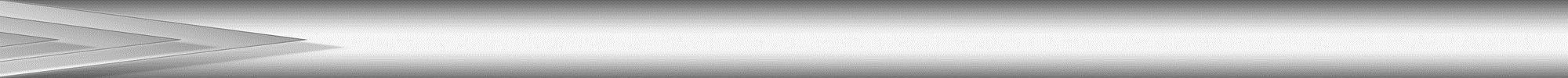 А также акций:
- Общероссийской акции «Дарите книги с любовью»;
- Всероссийской акции по продвижению чтения «Библионочь – 2023»;
- Всероссийской акции «Ночь искусств - 2023»;
- Международной акции «Читаем детям о войне»;
- Международной акции «Книжка на ладошке»;
- Международном конкурсе юных чтецов «Живая классика»;
- Всероссийской олимпиаде «Символы России. Русский язык: история письменности» (орг. РГДБ );
- Региональном интернет-конкурсе читательских рекомендаций «Возьми и читай» (орг. ТОДБ) и других конкурсах и акциях различного уровня.
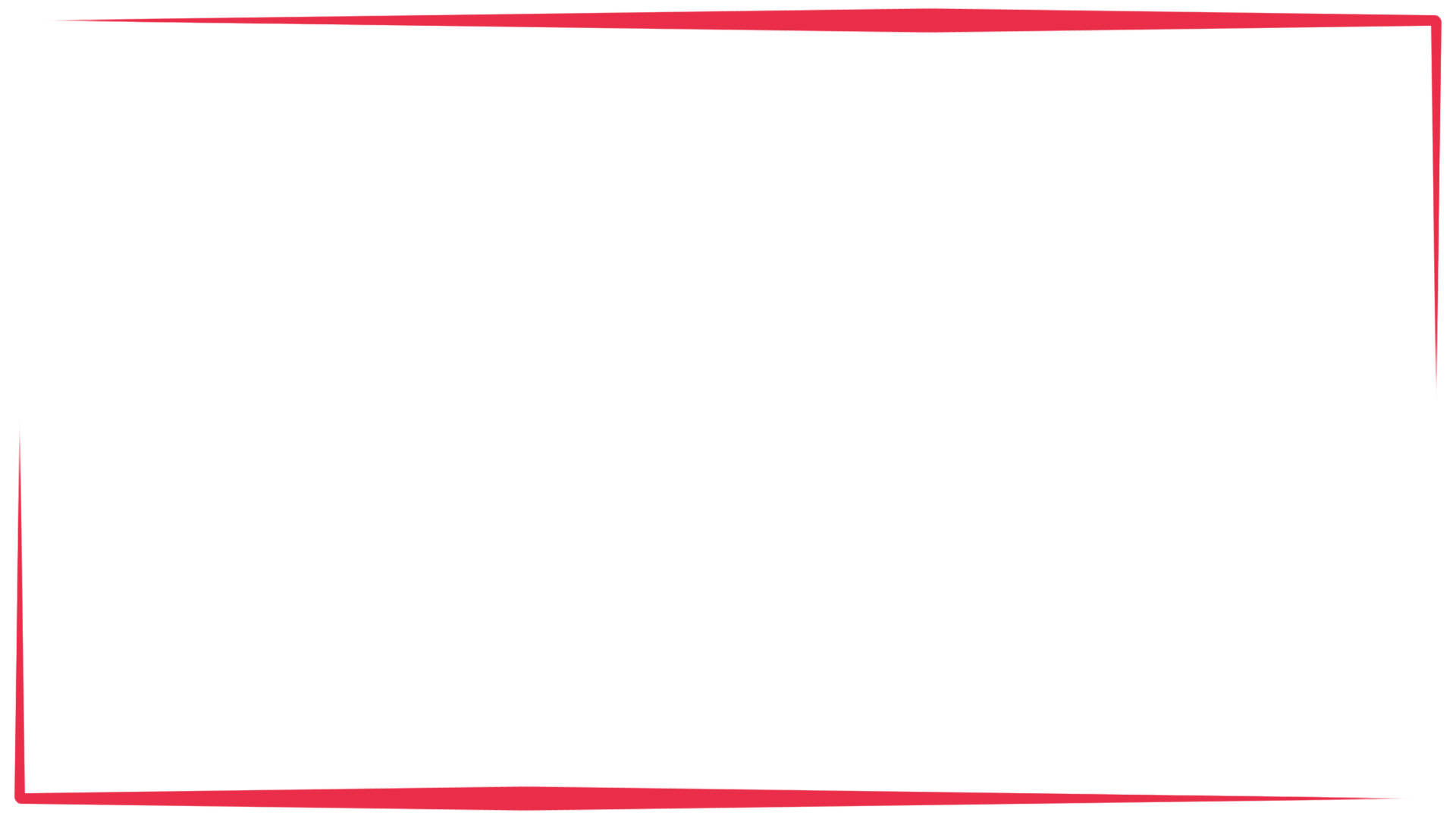 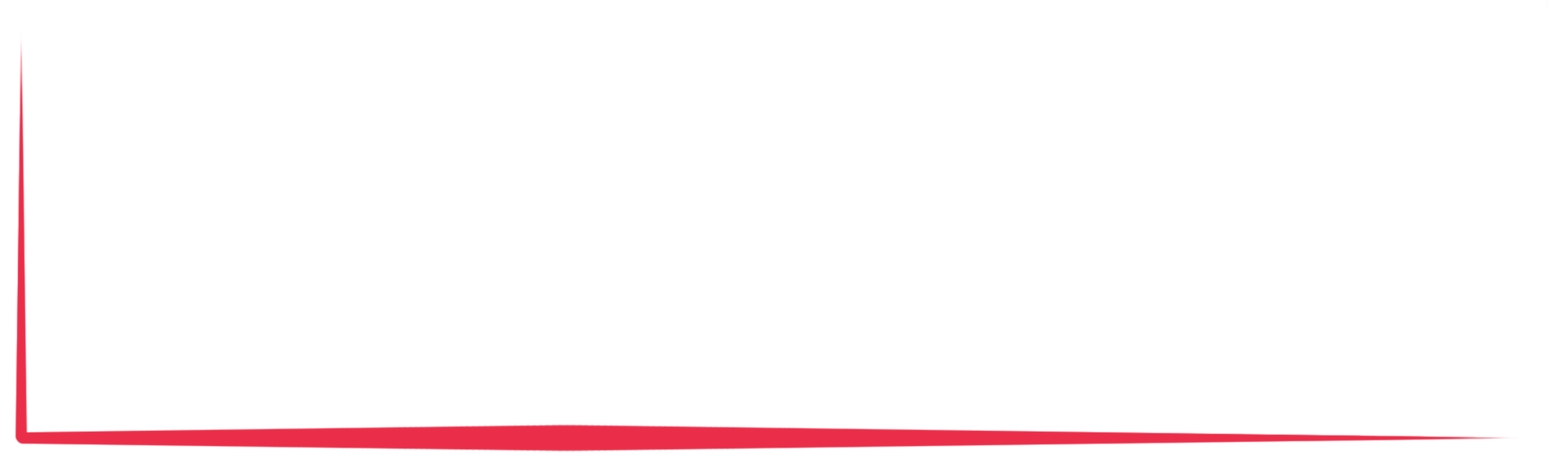 11. Персонал МДБ ТО
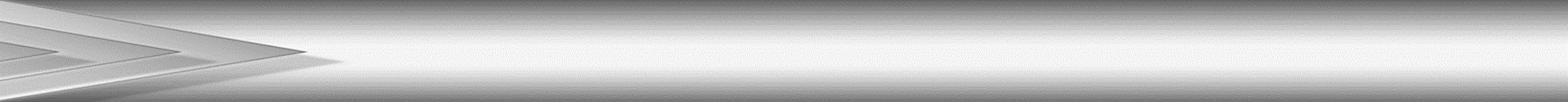 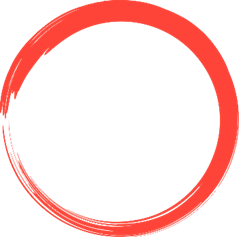 2021 г. – 68 чел.
2022 г. – 71 чел.
2023 г. – 70 чел.
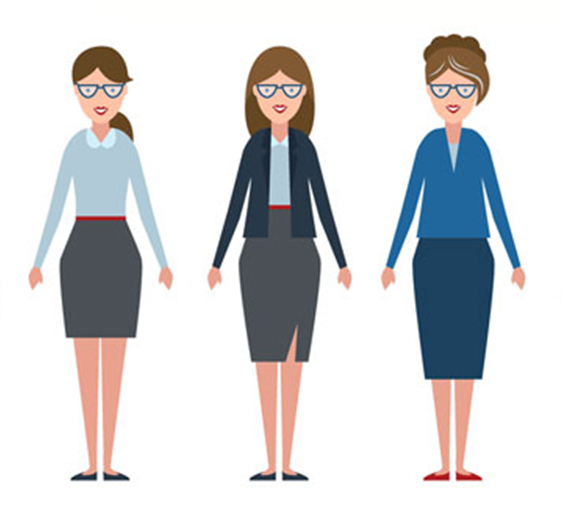 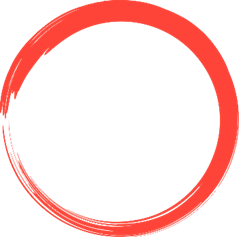 Полная ставка – 60 чел. 
Неполная ст. – 10 чел.
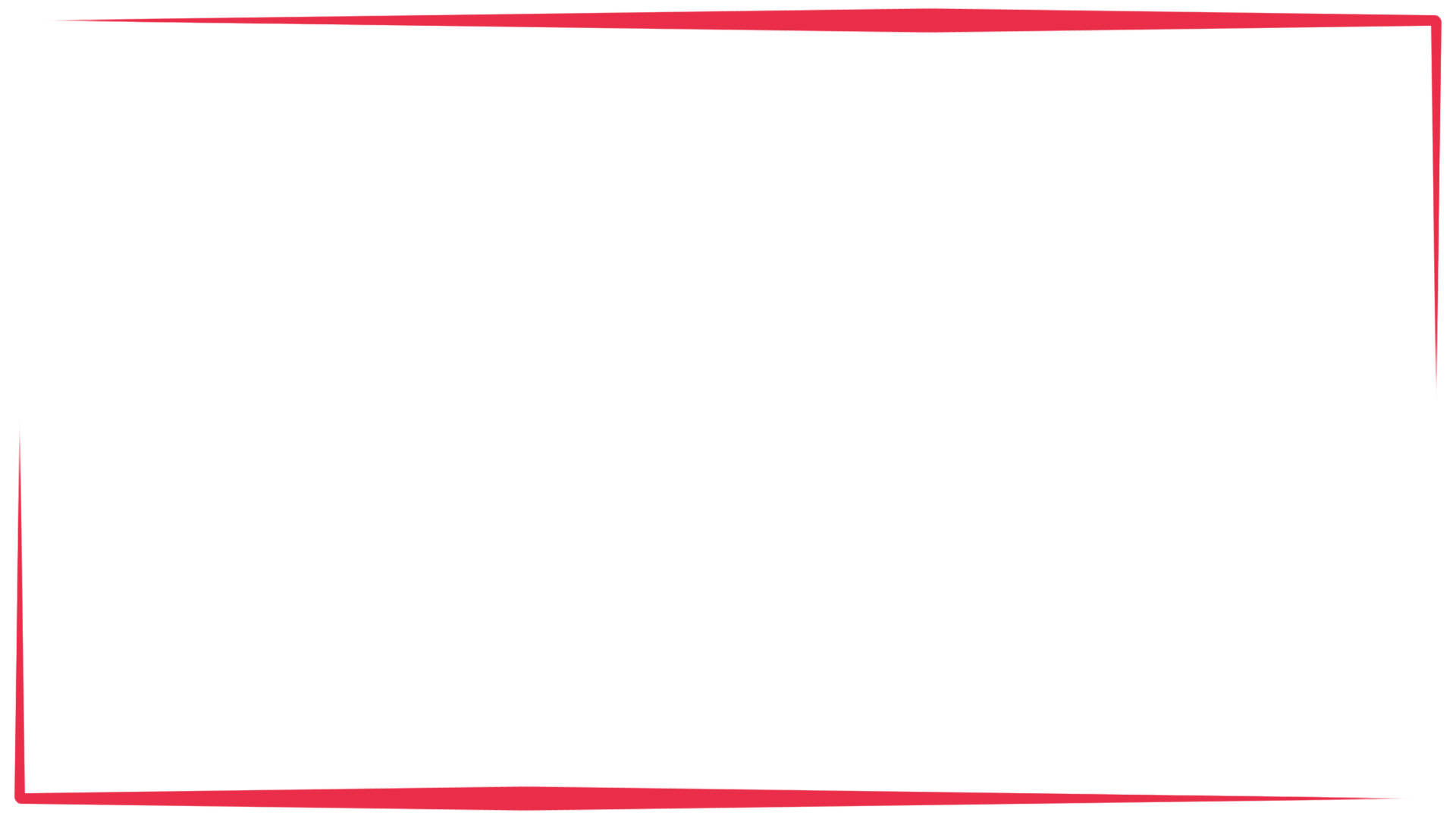 Высшее образование - 32 специалиста (профильное – 9 чел.)
Среднее специальное библиотечное образование – 
35 специалистов (библ-ое – 25 чел.).
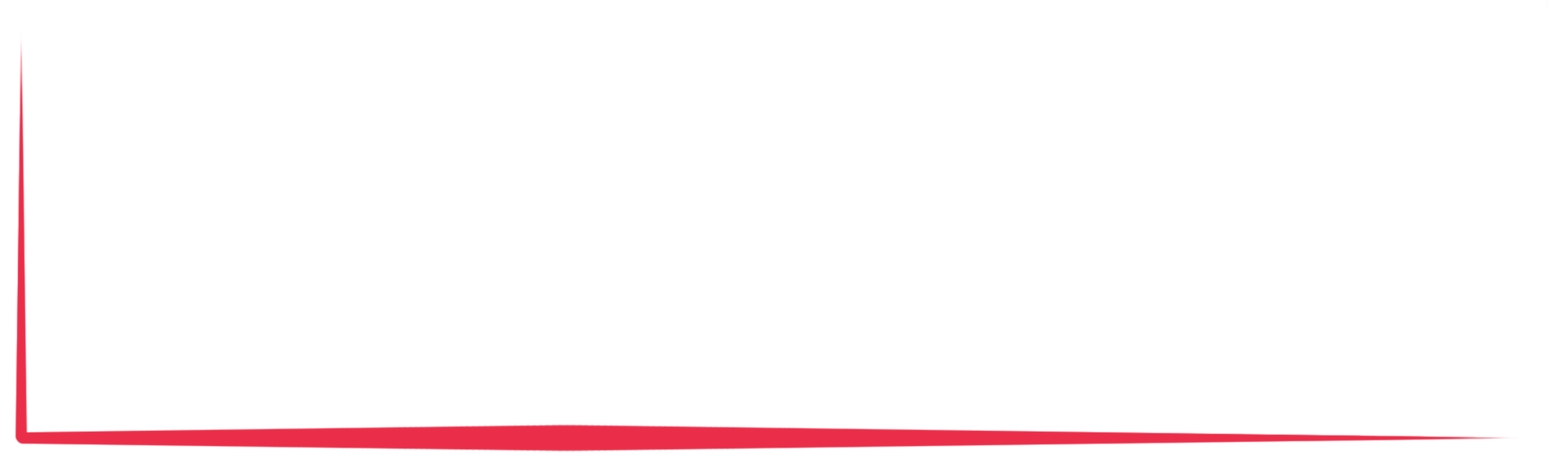 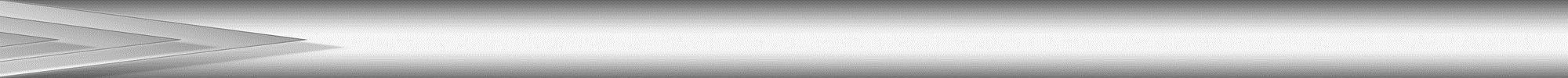 12. Материально-технические ресурсы 
МДБ ТО
*
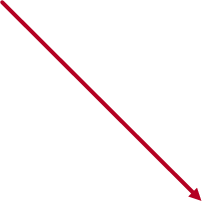 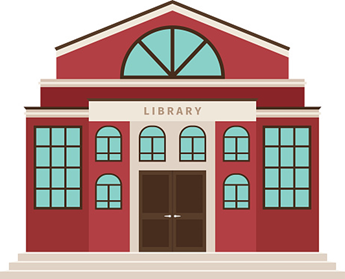 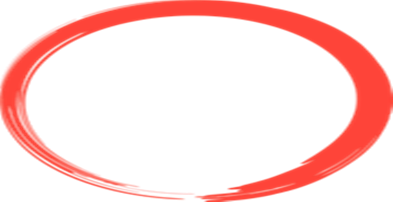 27  МДБ ТО
Sобщ = 4499,1 м2
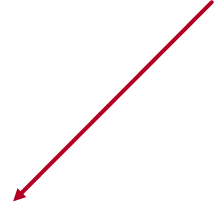 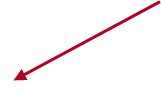 *
Для обслуживания пользователей ‒ 2844,2 м²
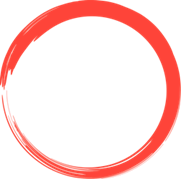 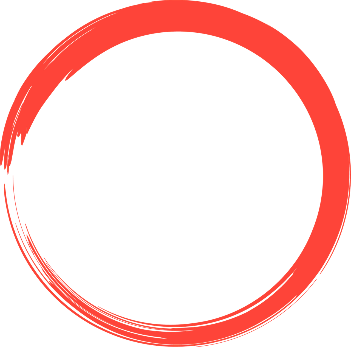 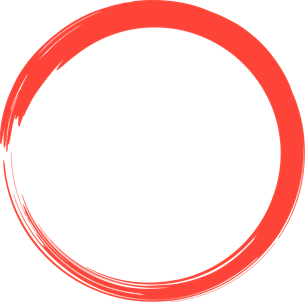 6 
библиотек (22%)
расположены в отдельных зданиях
3 
(11%)
в составе 
прочих
24 
МДБ (89%)
в оперативном 
управлении
*
Для хранения фондов – 1342,5 м²
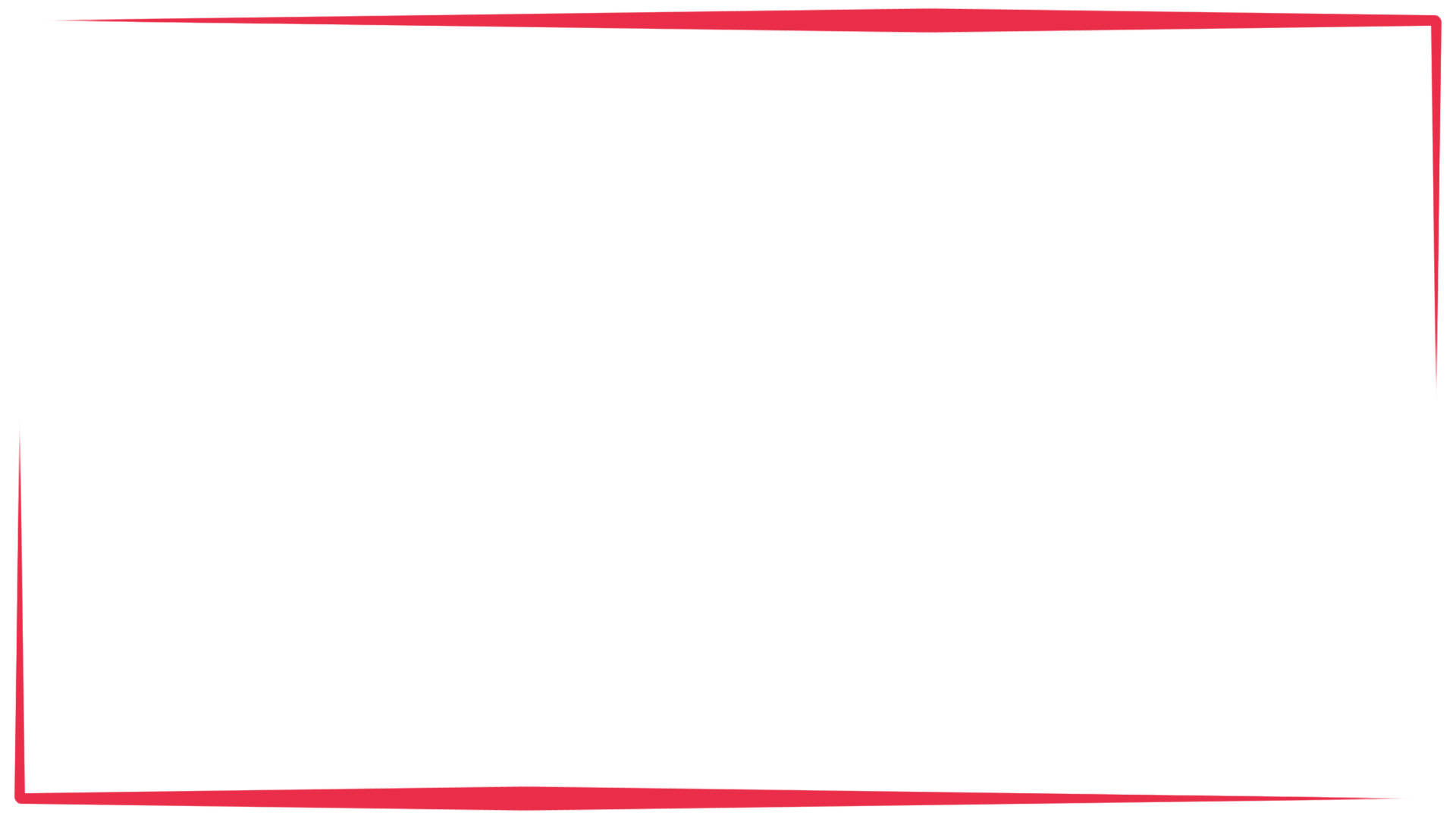 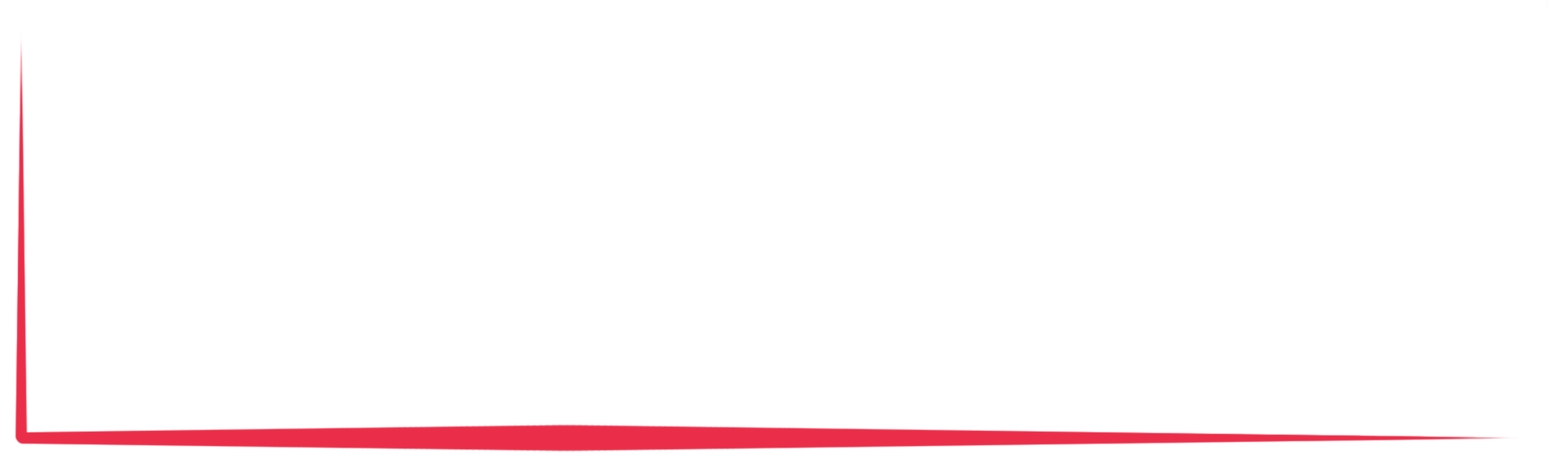 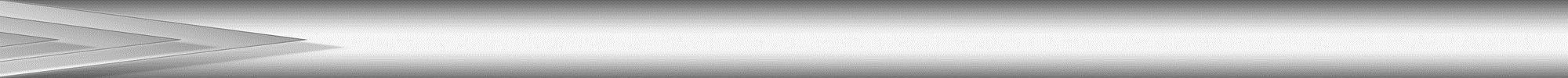 Материально-технические ресурсы 
МДБ ТО
Поступило за год всего – 16 600 700 руб.
из них бюджетные ассигнования учредителей – 16 563 600 руб., 
    (в том числе субсидии на финансовое обеспечение выполнения   государственного (муниципального) задания (средств бюджетной сметы). 
поступления от оказания услуг (выполнения работ) на платной основе и от иной приносящей доход деятельности - всего 37 100 руб.

Поступившие средства за год освоины в полном объёме. Из них 
- на оплату труда – 14 368 300 руб.;
- расходы на приобретение (замену) оборудования – 37 900 руб.;
- на комплектование фонда – 50 600 руб.
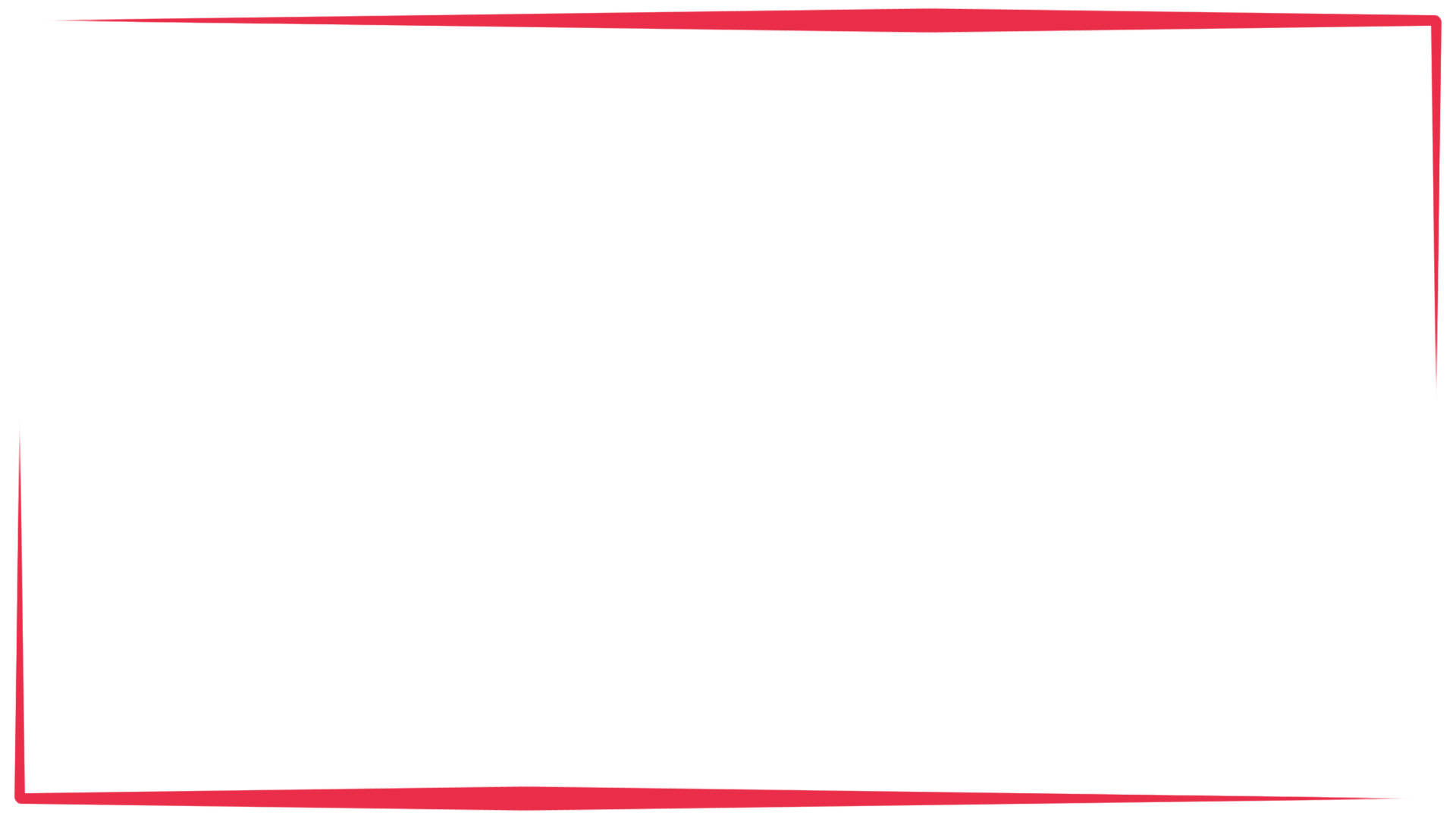 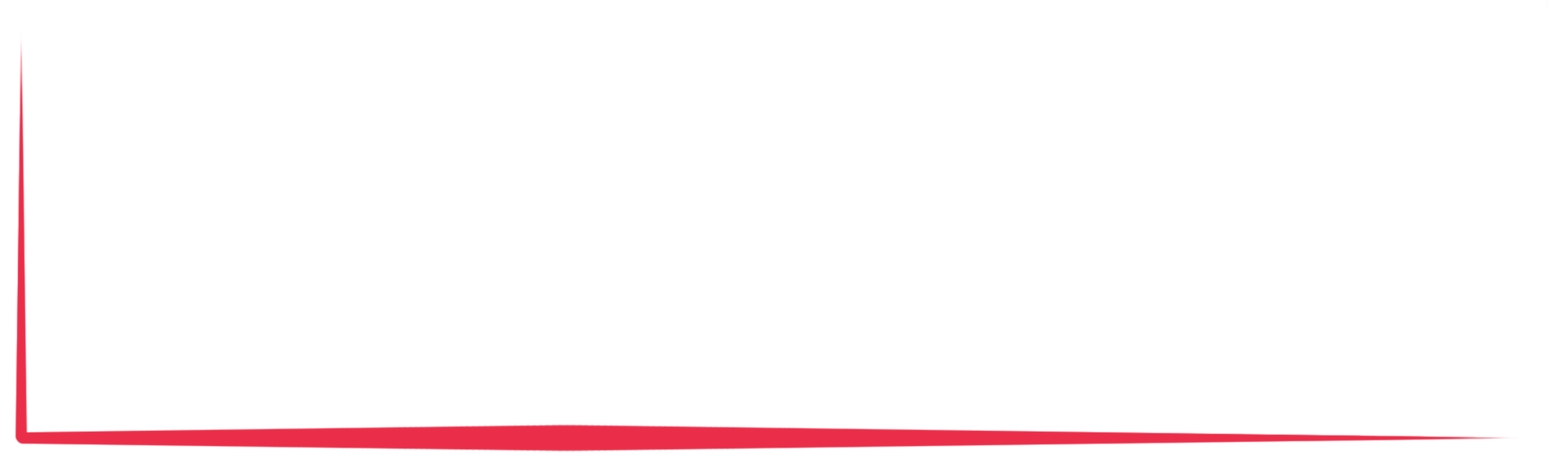 Выводы
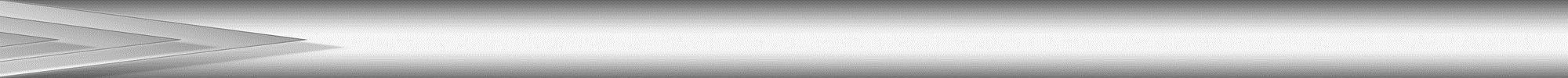 Положительные моменты:
задача по увеличению числа посещений культурных мероприятий в отчётном году специалистами муниципальных детских библиотек решалась успешно. Увеличилось число библиотек, участвующих в рамках проекте «Пушкинская карта».
Проблемы: многим библиотекам необходим ремонт, требуется пополнение и обновление парка компьютеров, приобретение современного библиотечного оборудования, комплектование фондов новой современной литературой. Сохраняется потребность в оснащении детских библиотек специальным оборудованием и модернизацией помещений для создания безбарьерной среды.
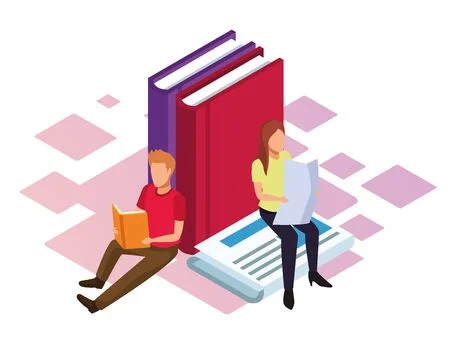 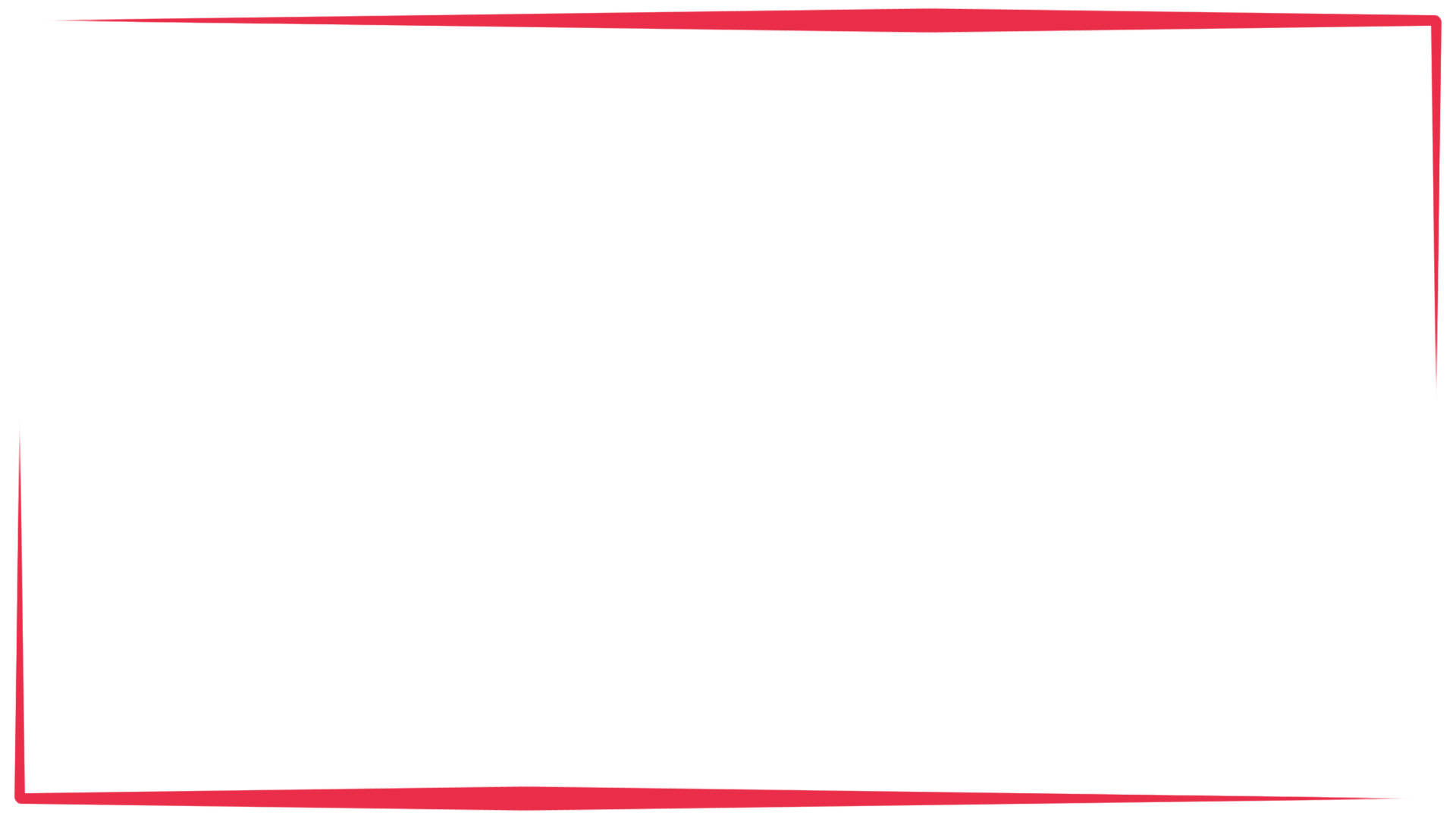 Работа с информационным ресурсом «Библиотеки России – детям» РГДБ
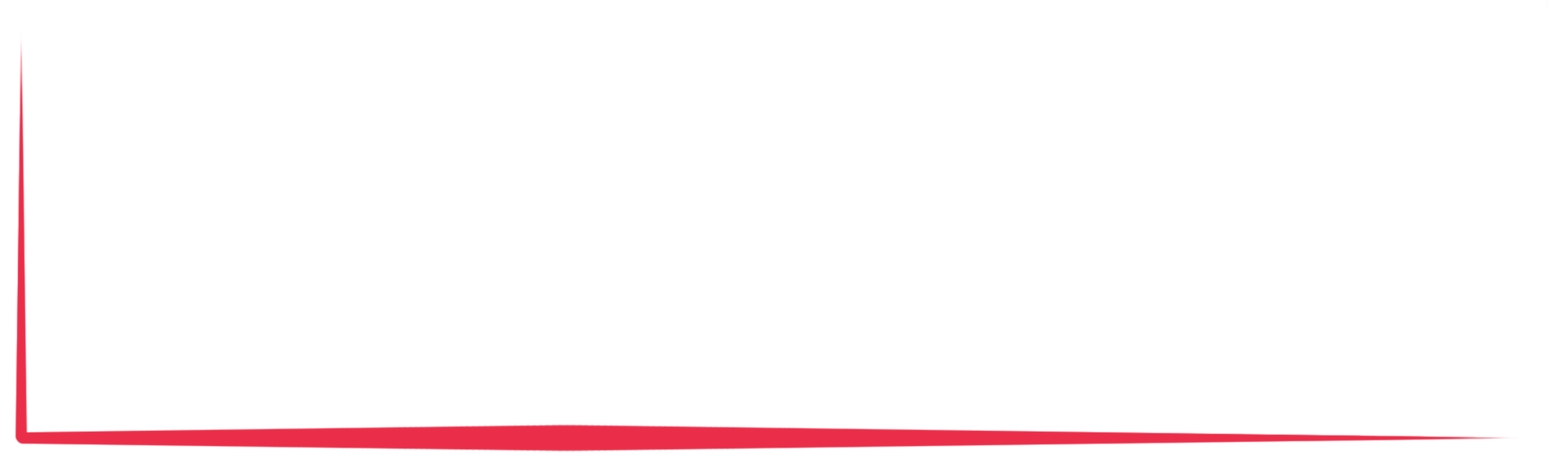 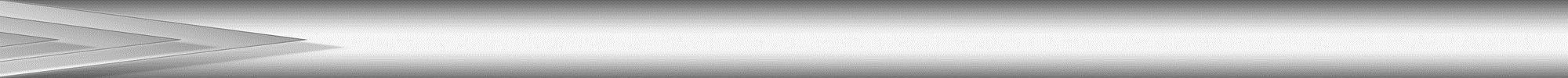 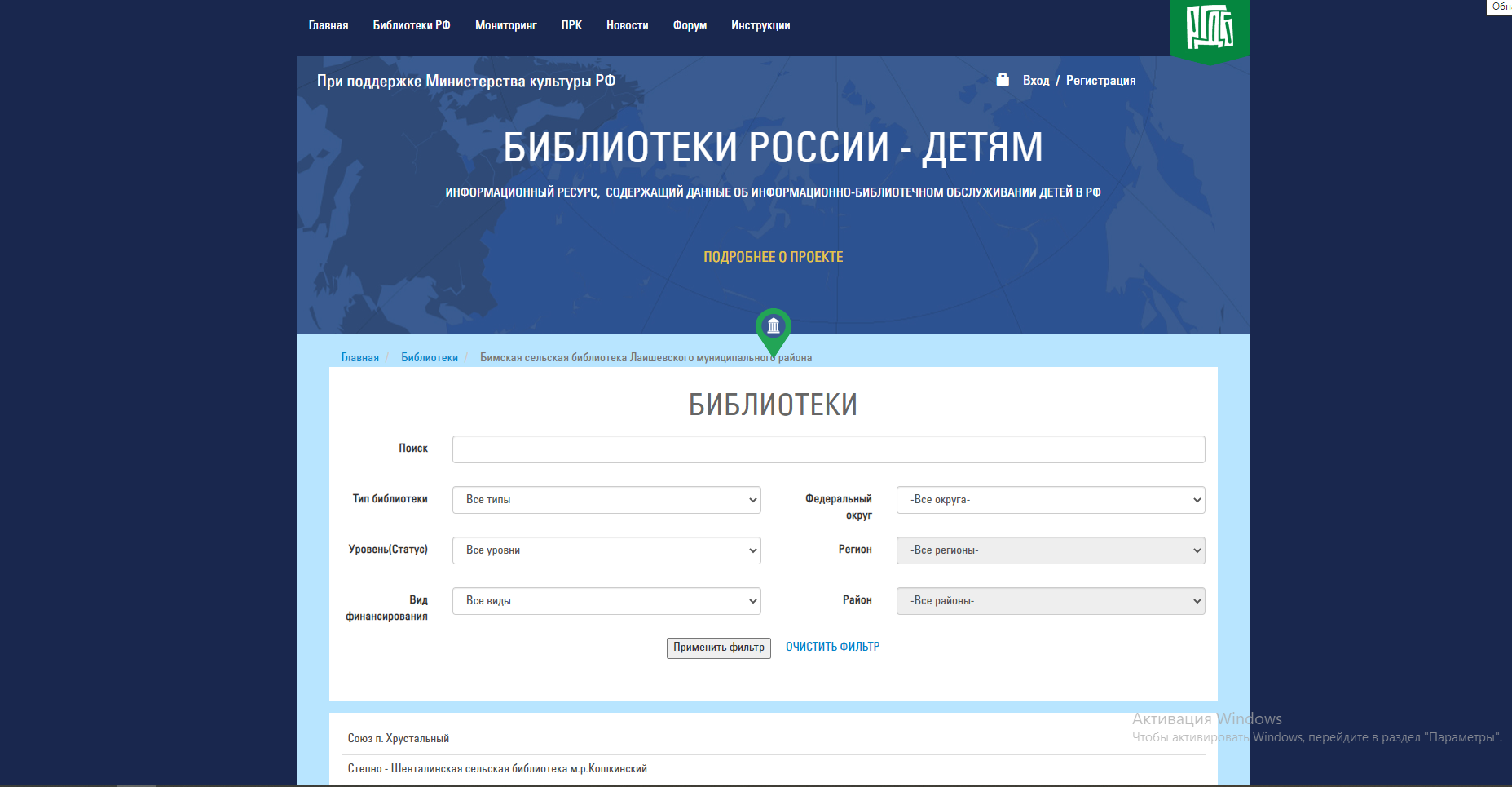 зарегистрировано
378 (+31 ед.)
 библиотек
ТО, обслуживающих
пользователей до 14 лет
Данные 
вводятся 
до 1 марта
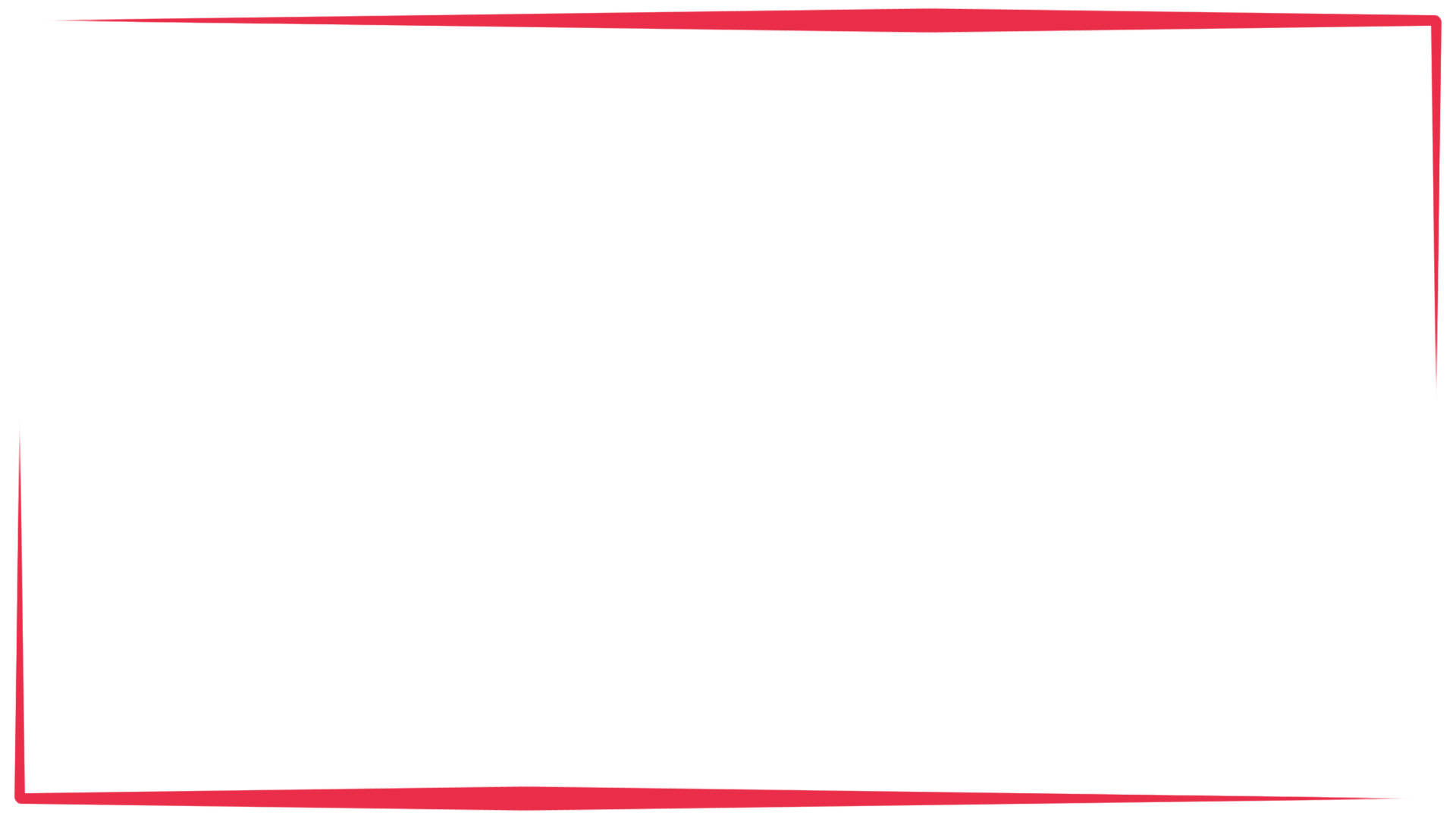 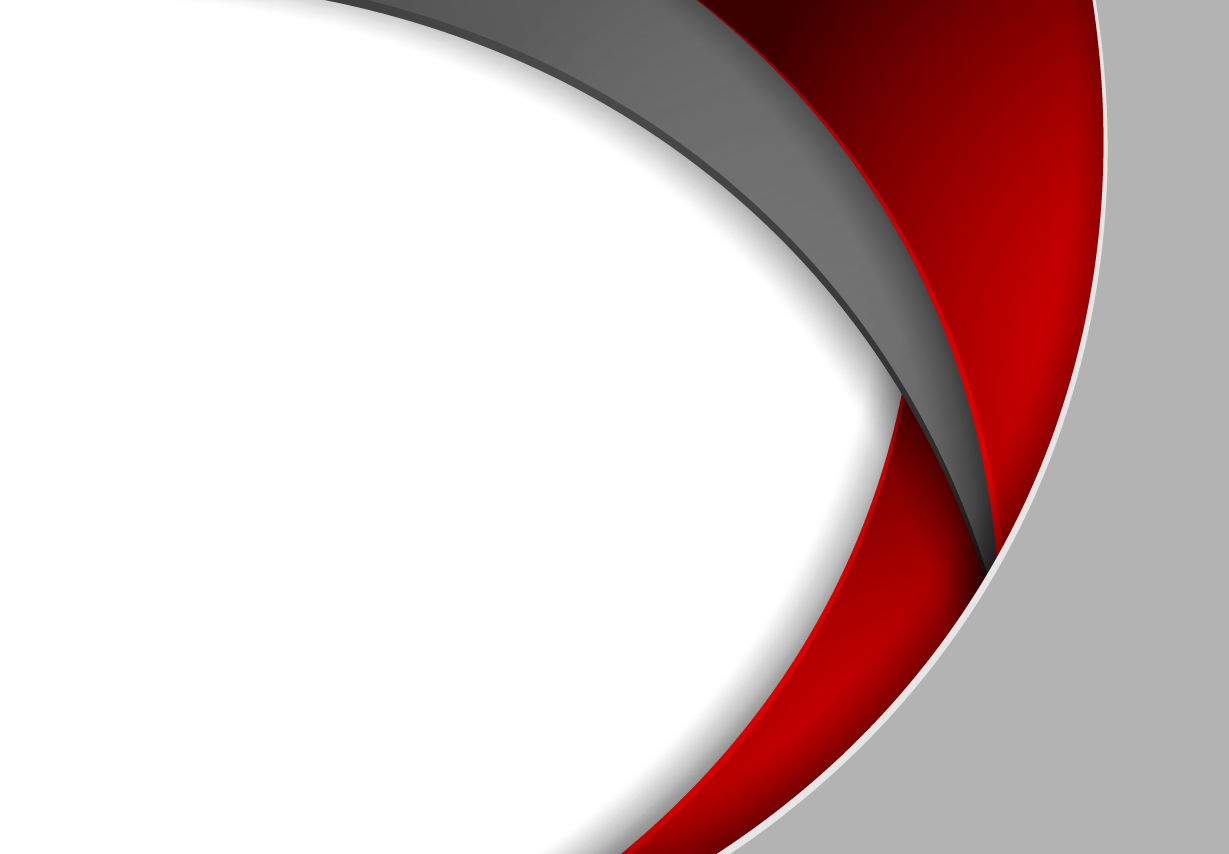 СПАСИБО ЗА ВНИМАНИЕ!